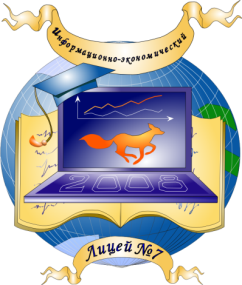 МУНИЦИПАЛЬНОЕ ОБЩЕОБРАЗОВАТЕЛЬНОЕ
БЮДЖЕТНОЕ УЧРЕЖДЕНИЕ
ЛИЦЕЙ №7
ПУБЛИЧНЫЙ ДОКЛАД
(2021-2022 УЧЕБНЫЙ ГОД)
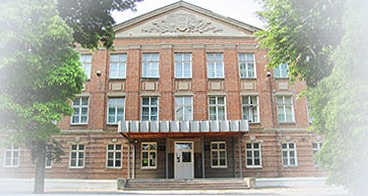 Земляненко Нина Васильевна
директор МОБУ лицея №7
Контингент учеников, обучающихся по основным образовательным программам, на конец отчетного периода состоит из 709 человек:
Сохранение контингента обучающихся
Контингент учеников, занимающихся внеурочной деятельностью в начальной школе, состоит из 336 человек
Контингент учеников, занимающихся внеурочной деятельностью в основной школе, состоит из 316 человек
Контингент учеников, занимающихся внеурочной деятельностью в основной школе, состоит из 316 человек
Контингент учеников, занимающихся внеурочной деятельностью в средней школе, состоит из 37 человек
Ключевые приоритеты развития лицея:

1) создана система сетевого взаимодействия, которая оказывает обучающимся помощь в выборе будущей специальности, подготовке к поступлению в вуз
2) расширены образовательные возможности для обучающихся через профильность и вариативность образовательных программ общего и внеурочной деятельности
3) усовершенствована модель управления качеством образования
Приоритетные направления:
1) нормативно-правовая база лицея приведена в соответствие с требованиями ФГОС и Федерального закона от 29.12.2012 № 273-ФЗ «Об образовании в Российской Федерации»;
2) оптимизирована система профессионального роста педагогических работников в рамках ФГОС;
3) обновлена инфраструктура лицея;
4) создана система электронного образования с использованием дистанционных форм обучения.
Основополагающие задачи
создание правовых и социально-экономических условий для нравственного, интеллектуального и физического развития лицеистов; 
разработка и реализация эффективной образовательной политики лицея как части социальной политики города; 
обновление содержания образования в условиях профильного и углубленного обучения, повышение качества образовательных услуг, доступности и воспитывающего потенциала образовательной программы лицея; 
апробация интегрированных моделей взаимодействия образовательных учреждений в рамках пролицейского и лицейского образования, расширение информационно-коммуникационного пространства;
выявление, развитие и удовлетворение интересов, склонностей, потребностей и способностей лицеистов в условиях интеграции общего и дополнительного образования;
Основополагающие задачи
обеспечение условий для профессионального и личностного роста педагогических кадров лицея на основе научно-методического сопровождения образовательного процесса; 
развитие психолого-педагогической и социальной поддержки детей, родителей и педагогов; 
обеспечение условий для сохранения и укрепления здоровья участников образовательного процесса;
построение системы воспитательной работы на социально значимых ориентирах современного человека: целостное мировоззрение, гражданско-правовая ответственность, духовно-нравственная культура; 
создание организационно-экономических условий обеспечения инновационной деятельности в лицее;
 обеспечение безопасного образовательного процесса с соблюдением всех санитарно-эпидемиологических требований;
формирование имиджа лицея и современного лицеиста в условиях расширения  рынка образовательных услуг.
IT-инфраструктура школы
Условия для занятий физкультурой и спортом
– 1 спортивный зал
– полоса препятствий
– стадион
Организация летнего отдыха детей: 
в период с 01.06.2022 по 23.06.2022 в лицее организован лагерь с дневным пребыванием детей, срок реализации – 1 смена
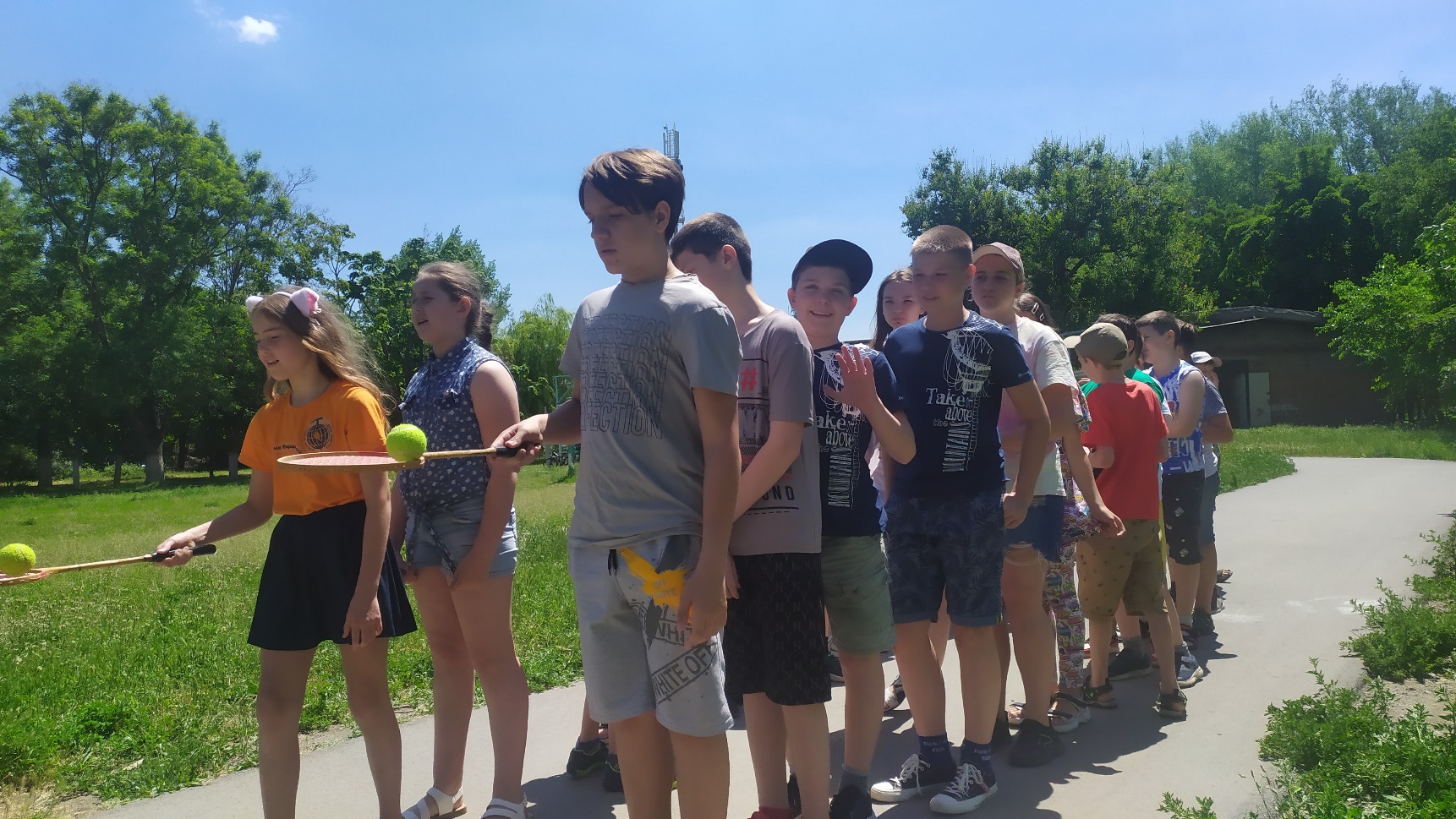 Организация питания: в лицее организовано горячее питание на основании договора между лицеем и ИП Амелиной Т.Г.

Для организации питания используются средства родительской платы, местного бюджета. Бесплатным питанием обеспечены:
– дети из малообеспеченных семей – 88 человек;
– дети инвалиды – 7 человек;
– обучающиеся 1-4 классов.

Для проверки качества питания в лицее создана и функционирует бракеражная комиссия и комиссия по контролю качества питания.
Медицинское обслуживание обучающихся обеспечивается штатным врачом-педиатром и медсестрой в соответствии с лицензией на медицинскую деятельность от "13" 08   2013 г. № ЛО-61-01-002934, регистрационный номер 001630. Для лечебно-оздоровительной работы в лицее имеется медицинский блок, состоящий из кабинета врача, процедурного кабинета. Профилактические осмотры детей проводятся в соответствии с нормативными документами.
Обеспечение безопасности: безопасность лицея обеспечена ООО «ЧОО Аргус Единство» лицензия №87 от 25.06.2018г, договор №50/21/ф от 26.02.2021г. 
1) Здание лицея оборудовано:
– кнопкой тревожной сигнализации;
– физической охраной;
– прямой связью с пожарной частью;
– противопожарным оборудованием;
– охранно-пожарной сигнализацией;
– системой видеонаблюдения – 6 камер внутреннего видеонаблюдения.
2) На территории лицея имеются:
– ограждение по периметру;
– уличное освещение;
– система видеонаблюдения – 6 камер наружного видеонаблюдения.
Состав педагогического коллектива
Состав педагогического коллектива
Квалификационный уровень педагогического коллектива
Возрастной состав педагогического коллектива
Динамика среднего возрастного педагогического состава
Половой состав педагогов
Педагогический стаж работы педагогов
Сравнительная характеристика профессионального роста педагогов МОБУ лицея №7 за 2020-01.06.2022 гг.
Средняя наполняемость классов: 
– в начальных классах средняя наполняемость составила 28,3 обучающихся
Средняя наполняемость классов: 
– в основной школе средняя наполняемость составила 27,2 обучающихся
Средняя наполняемость классов:
- в старшей школе средняя наполняемость составила 26 обучающихся
Результаты внутришкольной оценки качества образования
Результаты единого государственного экзамена
Результаты внутришкольной оценки качества образования
Результаты государственной (итоговой) аттестации в 9-х классах
Данные о поступлении в учреждения профессионального образования
Достижения обучающихся в олимпиадах
Достижения обучающихся в олимпиадах
Данные о достижениях и проблемах социализации обучающихся 
(правонарушения, поведенческие риски)
На внутрилицейском учёте, КДН и ПДН на 01.09.2022г состоит 1 учащийся
Обучающиеся лицея активно участвуют в городских, областных и всероссийских олимпиадах и конкурсах:
Международный  математический конкурс-игра «Кенгуру – математика для всех»
Международный конкурс «Золотое руно»
Международный конкурс по английскому языку «Бульдог»
Общероссийский конкурс «Русский медвежонок» по языкознанию
Всероссийская открытая олимпиада «Наше наследие» «Россия в годы правления Рюриковичей», «Золотое кольцо России».
Всероссийская открытая олимпиада «Наше наследие» Муниципального и полуфинального туров 6-11 классов 2020/21
Всероссийская открытая олимпиада Наше наследие (Основы православной культуры)
Общероссийская предметная олимпиада «Олимпус» по математике  г. Калининград осенняя сессия
Международный конкурс по английскому языку «Олимпис» по английскому языку
ООО «Глобус» Республика Коми Осенняя сессия «Эверест» 
Конкур знатоков русского языка «Русский язык на 5».
Международная предметная олимпиада Осенняя сессия «Эверест» по математике
Конкурс по страноведению  «И целого мира мало
Всероссийская образовательная олимпиада по физике ФГОС ООО для школьников 7-8 классов в соответствии с ФГОС ООО
Инженерная олимпиада «Звезда»
Всероссийская интеллектуальная  игра «1418».
VI Региональный командный чемпионат школьников по программированию 
Всероссийский конкурс художественного чтения «Поэзия Победы»
Городской Открытый Конкурс Чтецов XIV Книжного Чеховского фестиваля «Лестница – чудесница»
Международный портал «Солнечный свет». Конкурс творческий проектов
Областной конкурс-фестиваль хоровой и вокальной музыки «Наполним музыкой сердца»
Обучающиеся лицея активно участвуют в городских, областных и всероссийских олимпиадах и конкурсах:

Клуб «ГРАЖДАНИН» Дистанционная игра «Где логика?!»
Городская игра  «Я-предприниматель» в рамках деятельности политико-правового клуб «Гражданин» МБУ ДО ЦВР
Муниципальный конкурс по основам потребительских знаний
ЭРУДИТ. Игра-викторина «Мы юные читатели» посвященная  Международному дню читателя
ПУЛЬС. Конкурс школьных проектов «ProNTI»
Городской конкурс « Никто не забыт!»
Городской  поэтический конкурс «Мир природы в литературе»
Городской конкурс рисунков «Терроризм – угроза обществу»
Городской конкурс рисунков «Новый год стучится в двери»
Городской конкурс рисунков «Тагмет – сердце города»
Городской конкурс рисунков «Дети рисуют мир»
Городской конкурс рисунков «Космические дали»
Городской конкурс рисунков «Готов к труду и обороне»
VIII Городская школьная юридическая олимпиада
VШ городской олимпиады по математике «Импульс знаний»
IV городской конкурс авторских рассказов «Моя правдивая история»
Проект «Точка опоры»
Участие лицеистов в Интернет-Онлайн-олимпиадах: 
Международный конкурс-игра по математике «Слон», ЦДО «Снейл»
Международный Чемпионат начальной школы «Вундеркинд», ЦДО «Снейл»
Всероссийская олимпиада «Вершина математических знаний»- «Талант педагога»
Всероссийская олимпиада «Мой родной русский язык» - ЦДТ «Новое достижение»
Всероссийская олимпиада «Проверка знаний»- Ко Дню космонавтики
Всероссийская олимпиада «Чтение и кругозор» - ЦДТ «Новое достижение
Международная дистанционная олимпиада проекта KOMPEDU.RU. «Информатика 6 класс»
Международный проект для учителей mir-olimp.ru «Мозговой штурм. 6 класс
Всероссийская онлайн-олимпиада «Олимпийские игра на Учи.ру по математике» для 1-9 классов
Всероссийская онлайн-олимпиада «Безопасные дороги»
Всероссийская онлайн-олимпиада Учи.ру по английскому языку для 1-9 классов
Всероссийская онлайн-олимпиада Учи.ру по окружающему миру для 1-4 классов
Всероссийская онлайн-олимпиада Учи.ру по математике для 1-9 классов
Всероссийская онлайн-олимпиада Учи.ру «Дино» для 1-4 классов
Всероссийская онлайн-олимпиада Учи.ру по русскому языку для 1-9 классов
Открыта интернет- олимпиада по английскому языку для школьников « Осень»
Областная олимпиада школьников по информационным технологиям
Конкурсный отбор на образовательную программу «Физика. Старт в науку»
Олимпиада по направлению «Защита прав потребителей»
Международная онлайн-олимпиада Skyeng Super Cup»
Интернет олимпиада по физике
Лицеисты активно участвовали в научно-практических конференциях, проектах, открытых уроках:
Научно-практическая конференция «Правовая культура молодежи в современном обществе» на базе ТИ им. А.П. Чехова
XXXI городские экологические  чтения
Городской конкурс научно-исследовательских работ «Военная честь запрещает русским сдавать города без боя»
Таганрогский институт имени А.П. Чехова, в рамках традиционной недели Юриспруденции конкурс «Конституционно-правовые реформы в современной России».
X конференция Ассоциаций ученических научных обществ города Таганрога
Городской конкурс творческих работ по информационным технологиям в номинации «Лучшая программная разработка»
ДАНЮИ. XLVI Весенняя сессия открытой научно-практической конференции Донской академии наук юных исследователей имени Ю.А. Жданова
II Многопрофильная научно-практическая конференция обучающихся Ростовской области
X Всероссийской олимпиаде школьников «Кирилл Разумовский – к вершинам знаний»
Многопрофильная инженерная олимпиада «Звезда»
Всероссийский  конкурс научно-исследовательских работ им. Д.И. Менделеева
XXVIII Всероссийский конкурс юношеских  исследовательских работ имени В. И. Вернадского, 2 работы
Всероссийский конкурс юных исследователей окружающей среды «Открытия 2030» ; Многопрофильная научно-практическая конференции обучающихся Ростовской области
Международная техническая Олимпиада МАИ  «Траектория взлета»
Выездная олимпиада по физике (МФТИ)
Участие лицеистов во Всероссийских диктантах:
Всероссийский экологический диктант
III Всероссийский химический диктант
Международный исторический диктант Победы  
Всероссийский правовой юридический диктант
Всероссийский тест на знание Конституции РФ
Международная акция «Большой этнографический диктант»
Проект «Точка опоры»
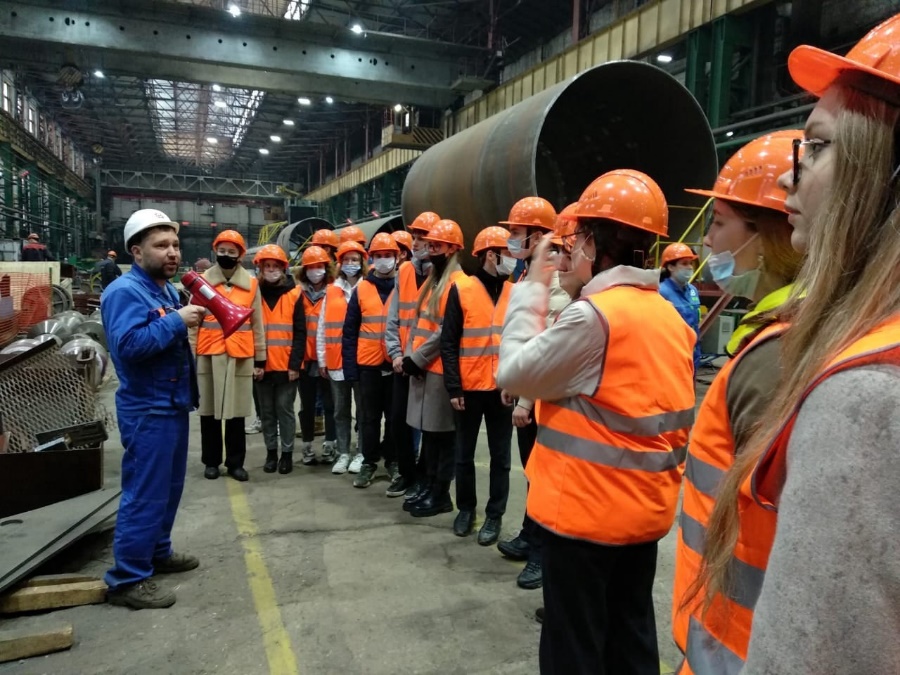 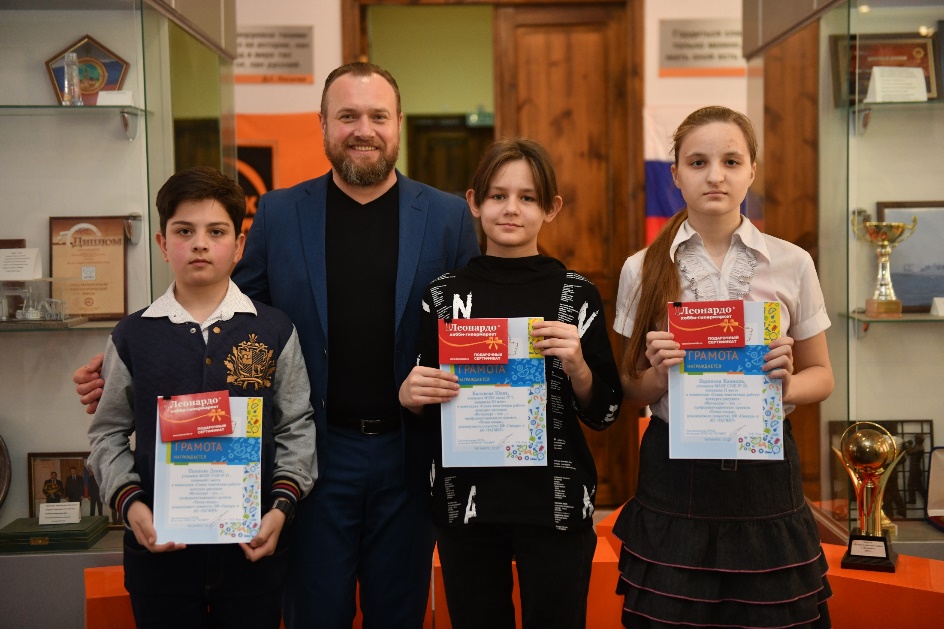 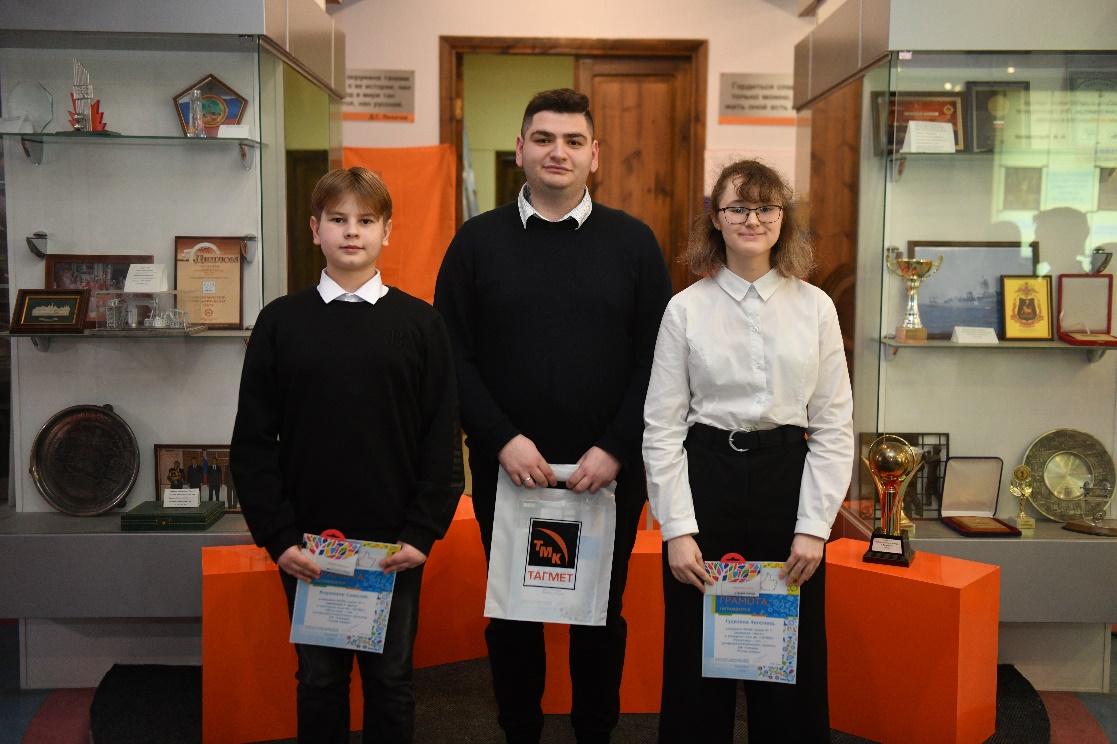 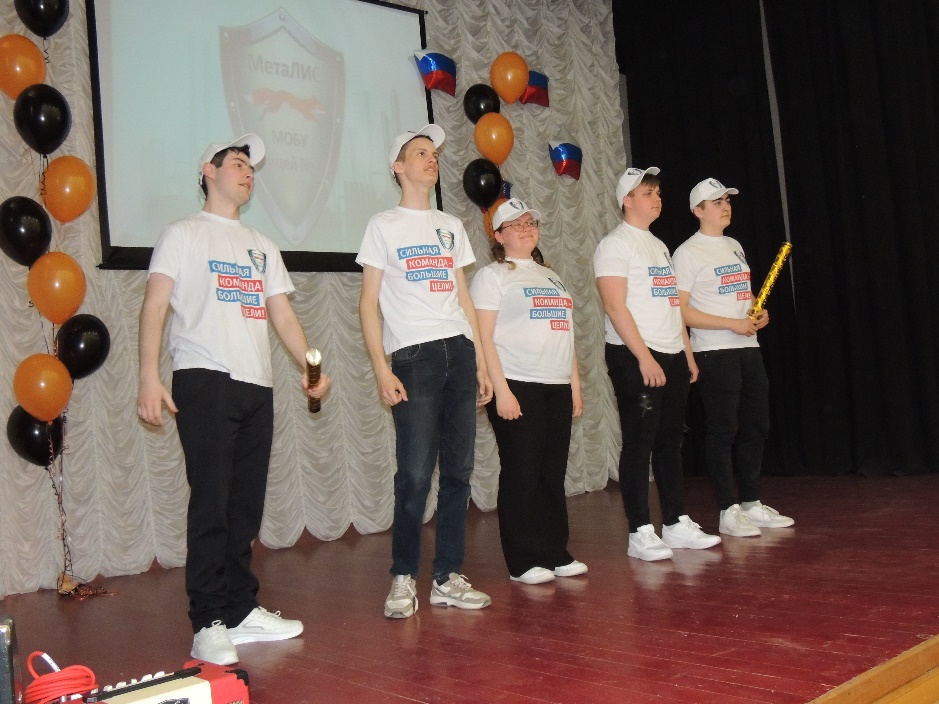 Проведение общелицейского традиционного конкурса литературно - музыкальных композиций «Они защищали Отечество»
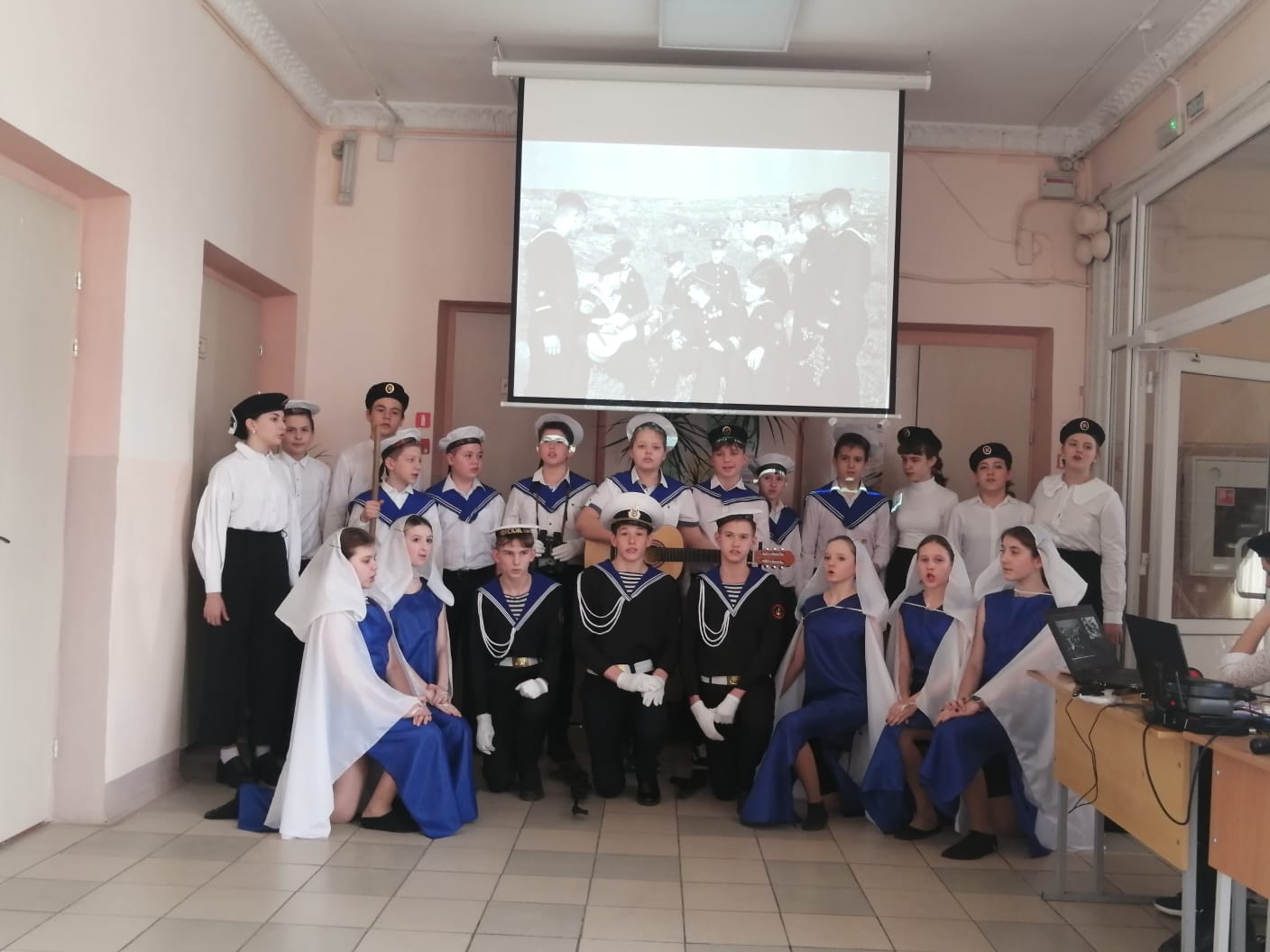 IX научно-практическая лицейской конференции
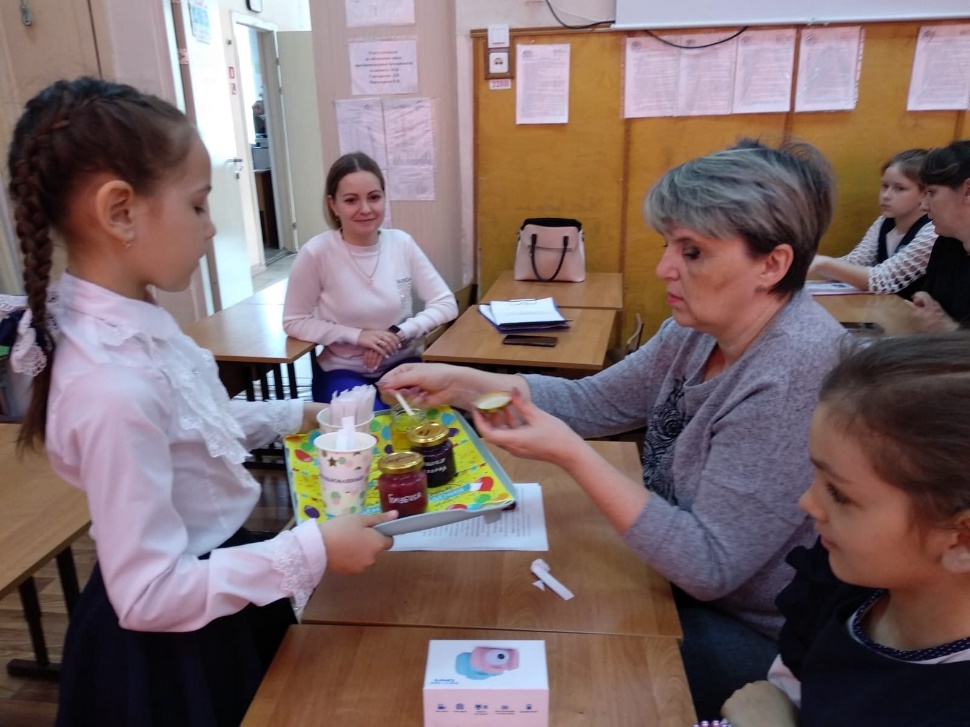 Реализация проекта «Читающий лицей»
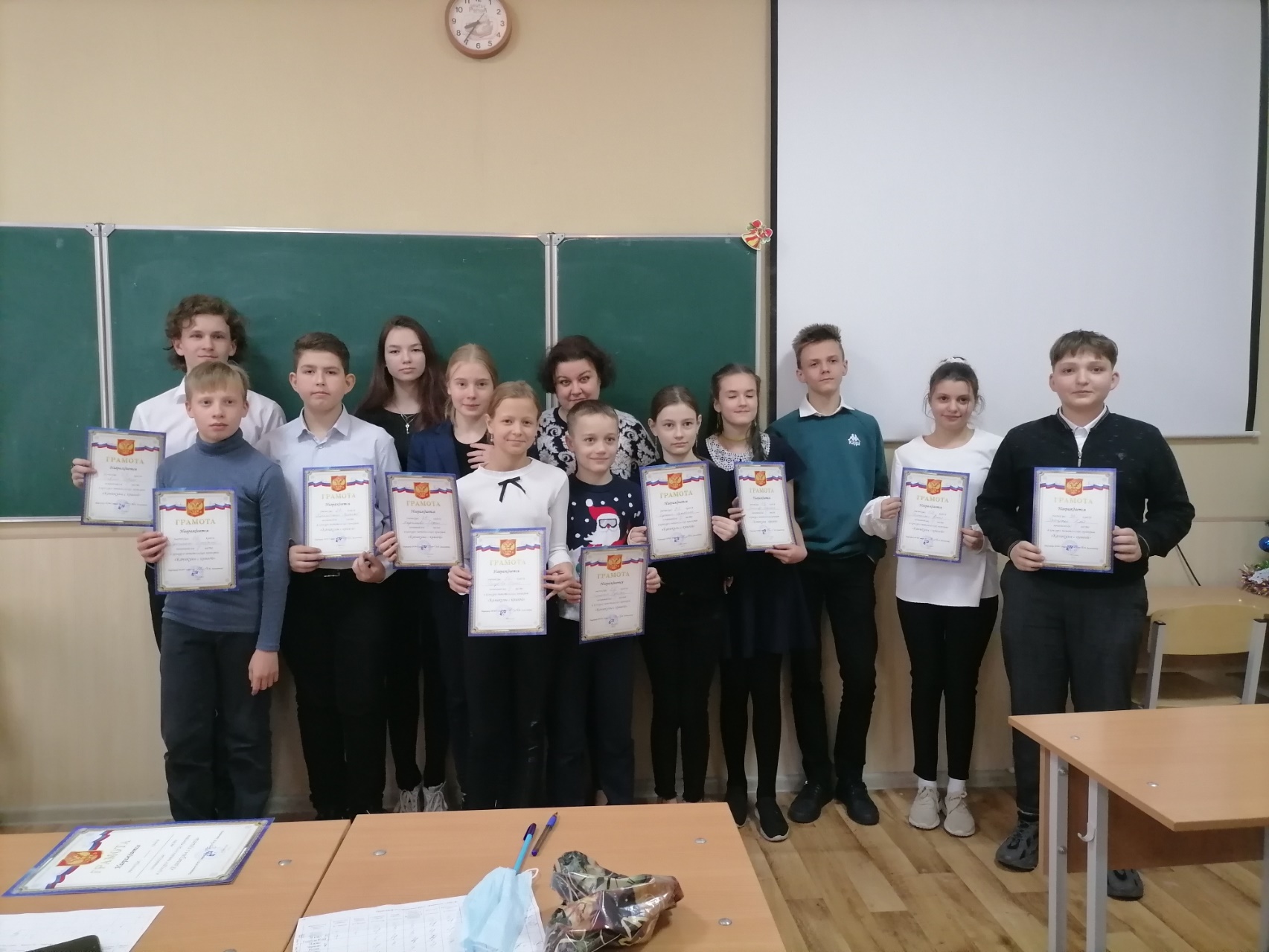 Работа куратора в проекте «500+»
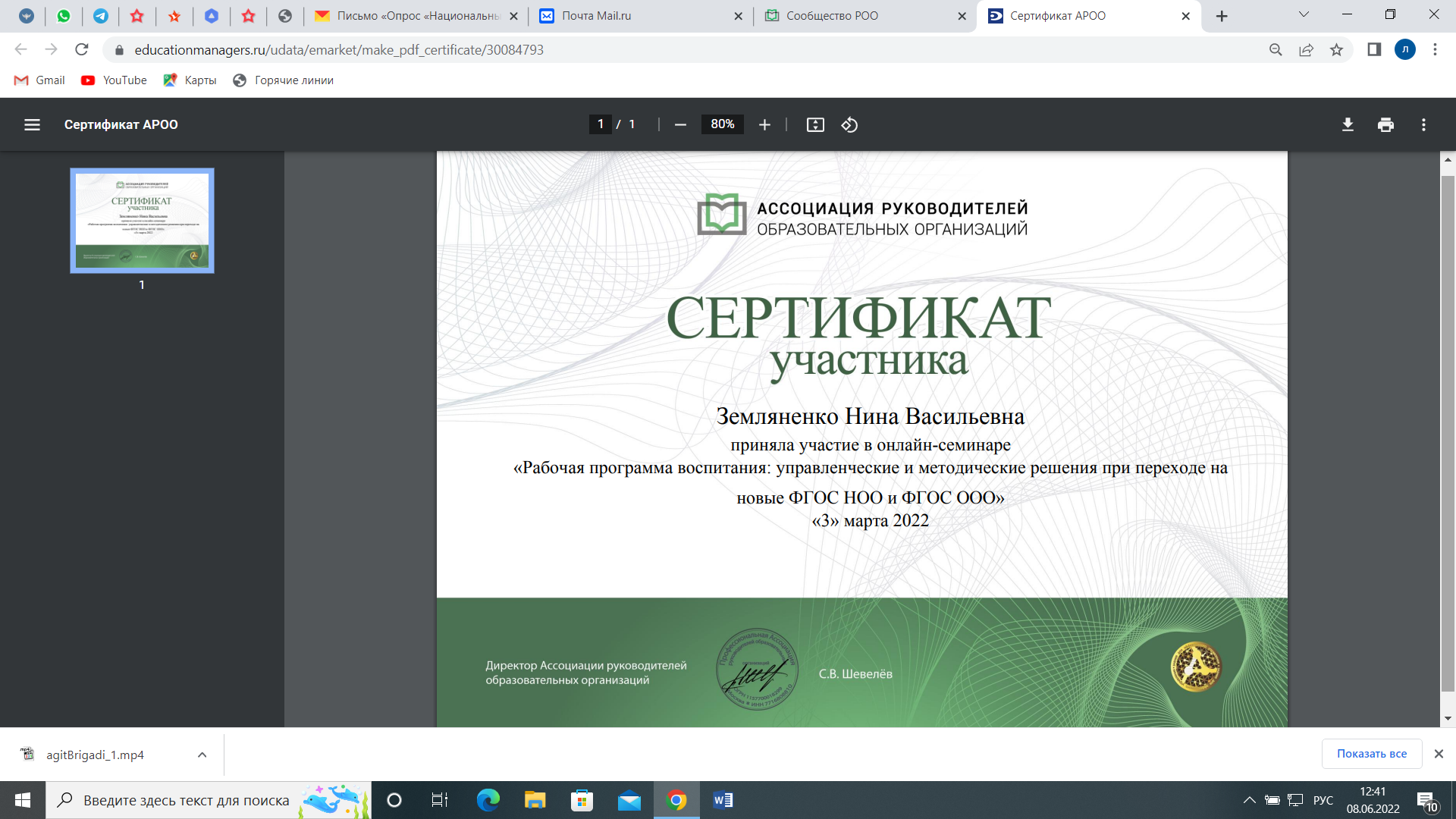 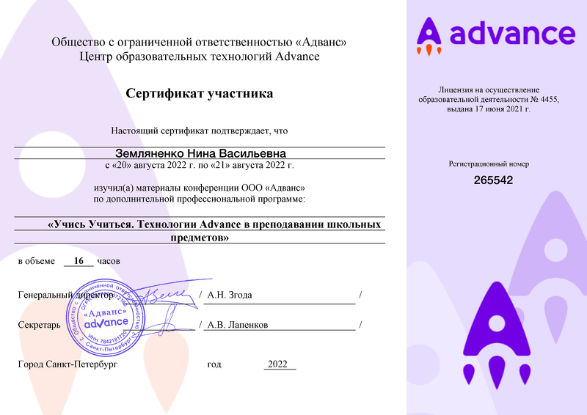 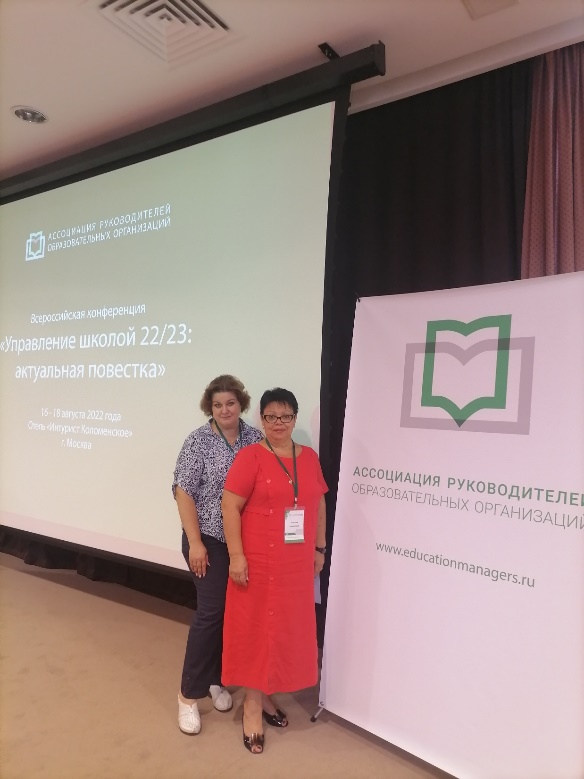 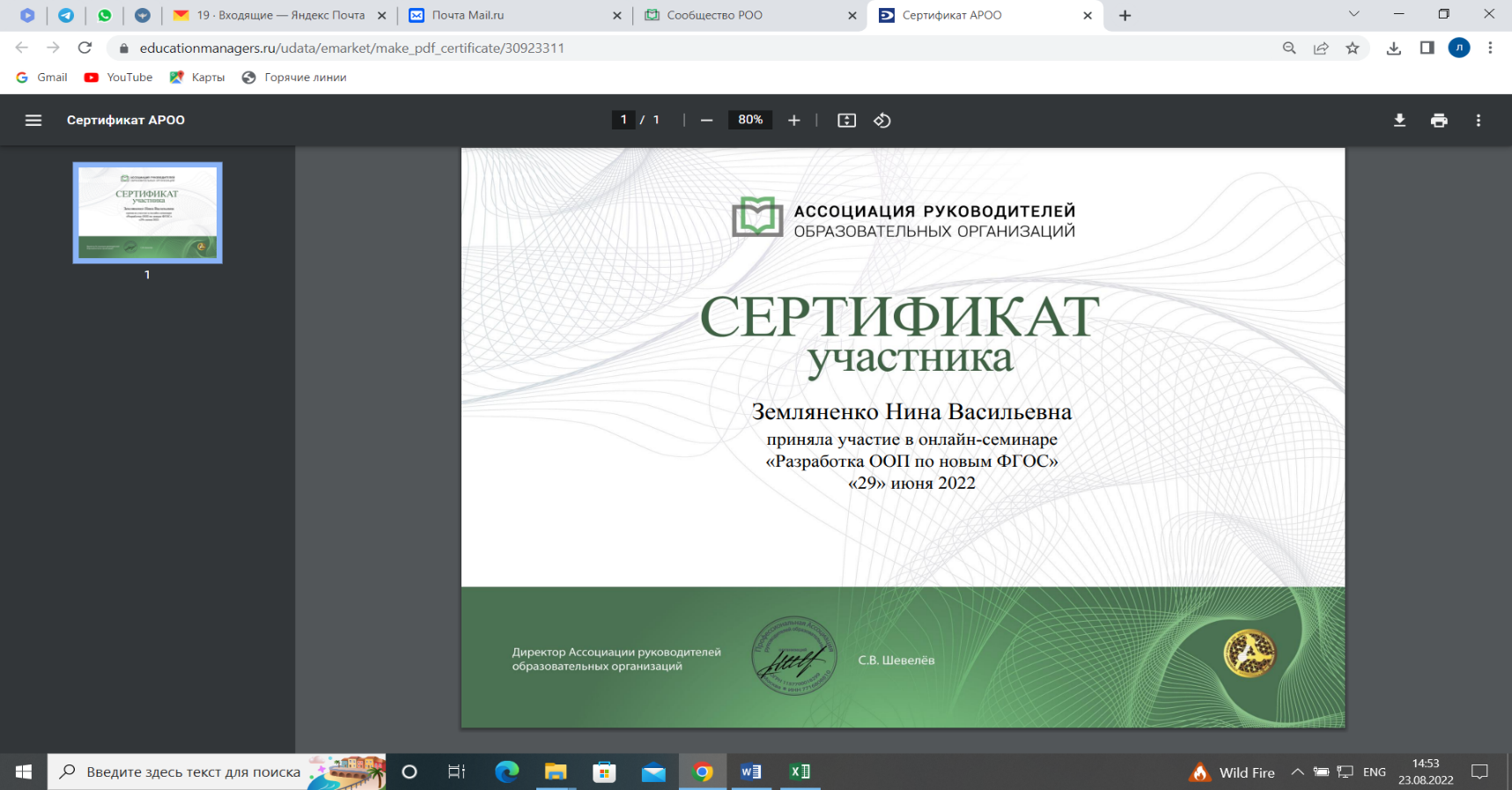 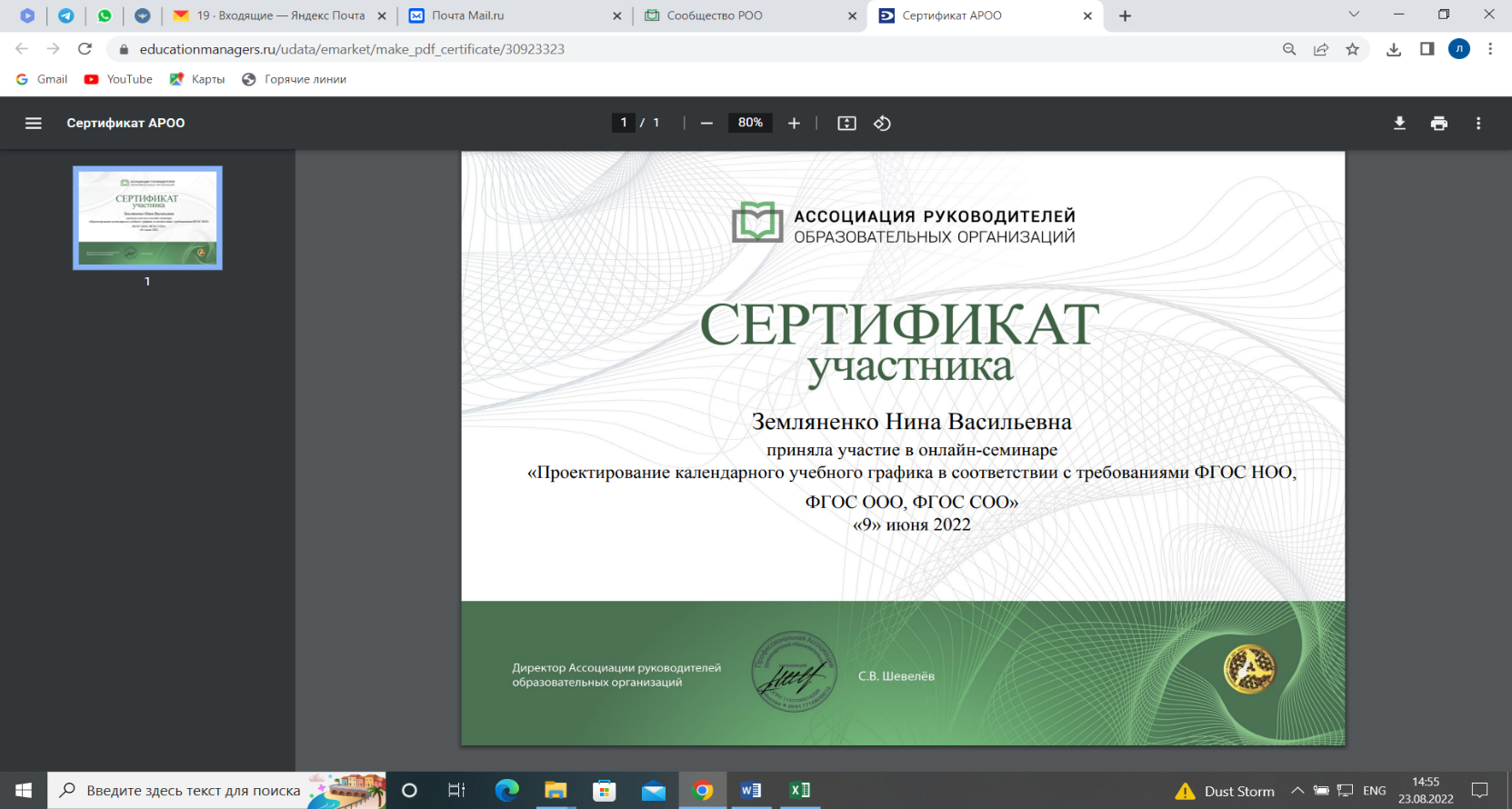 Площадка для проведения Павловских встреч и Двенадцатых Таганрогских Рождественских чтений
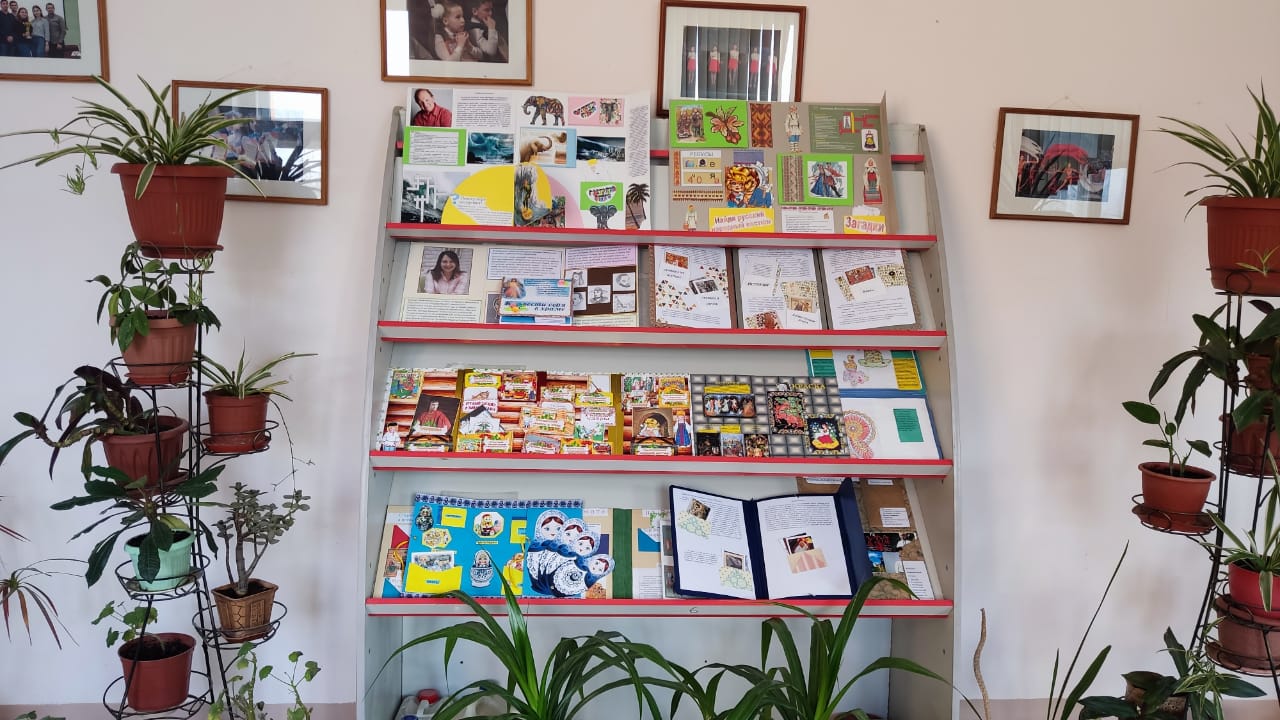 Участие в Федеральном гранте 
Президентских инициатив «Газета с фронта»
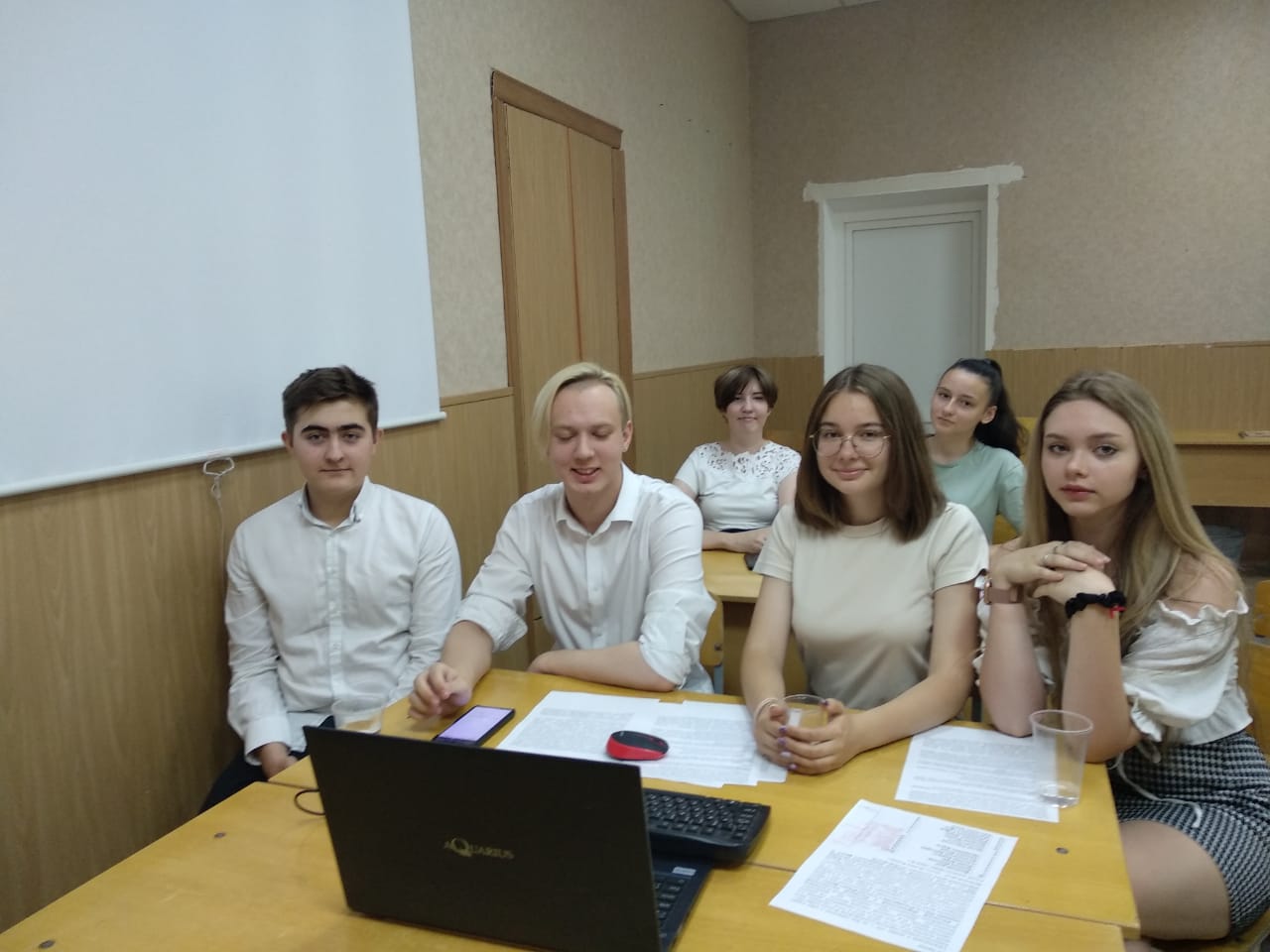 Учебные сборы учащихся 10 класса
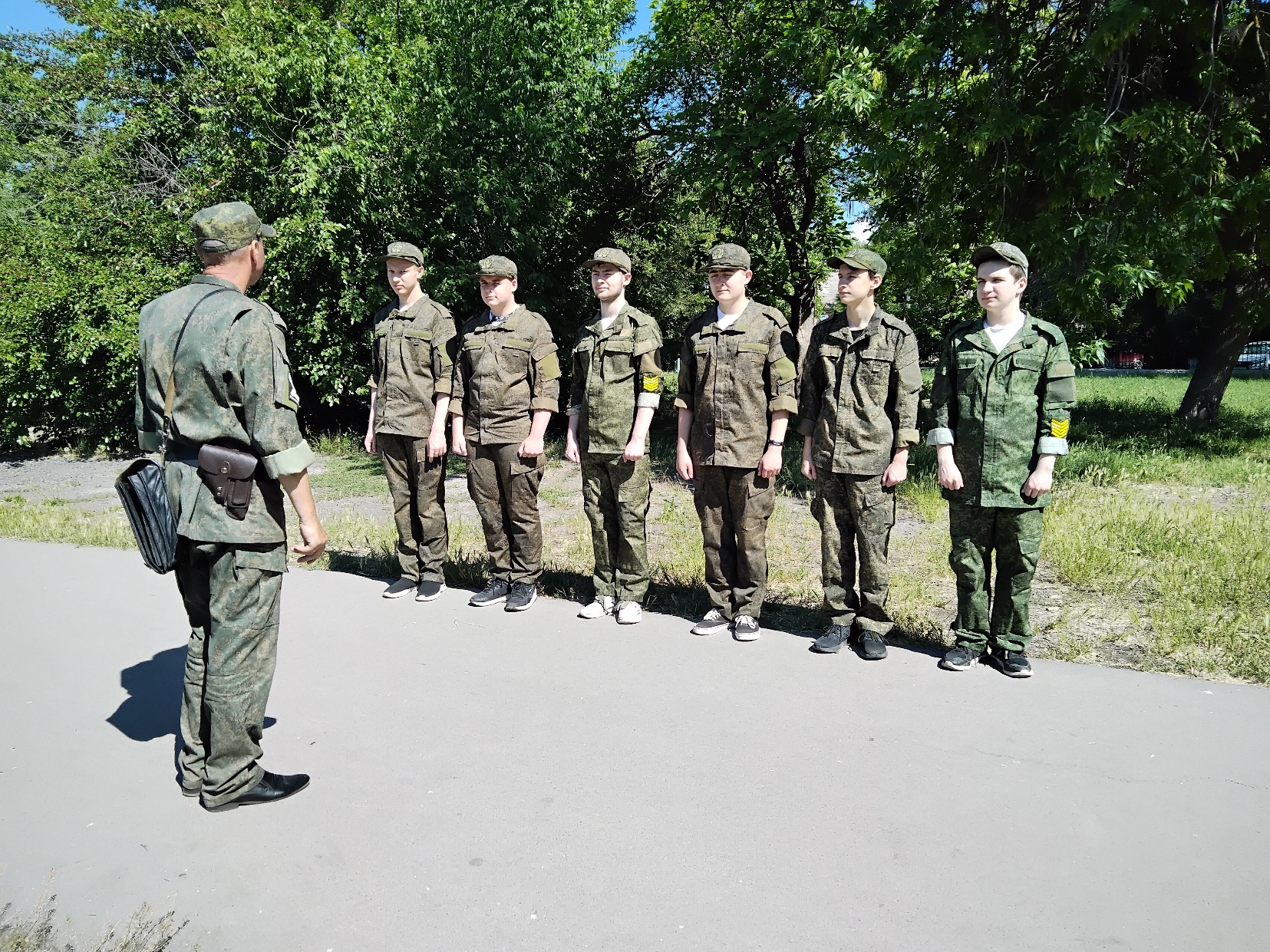 Региональный чемпионат «Молодые профессионалы (Ворлдскиллс Россия) Ростовской области 2022 (3 призёра, 1 победитель)
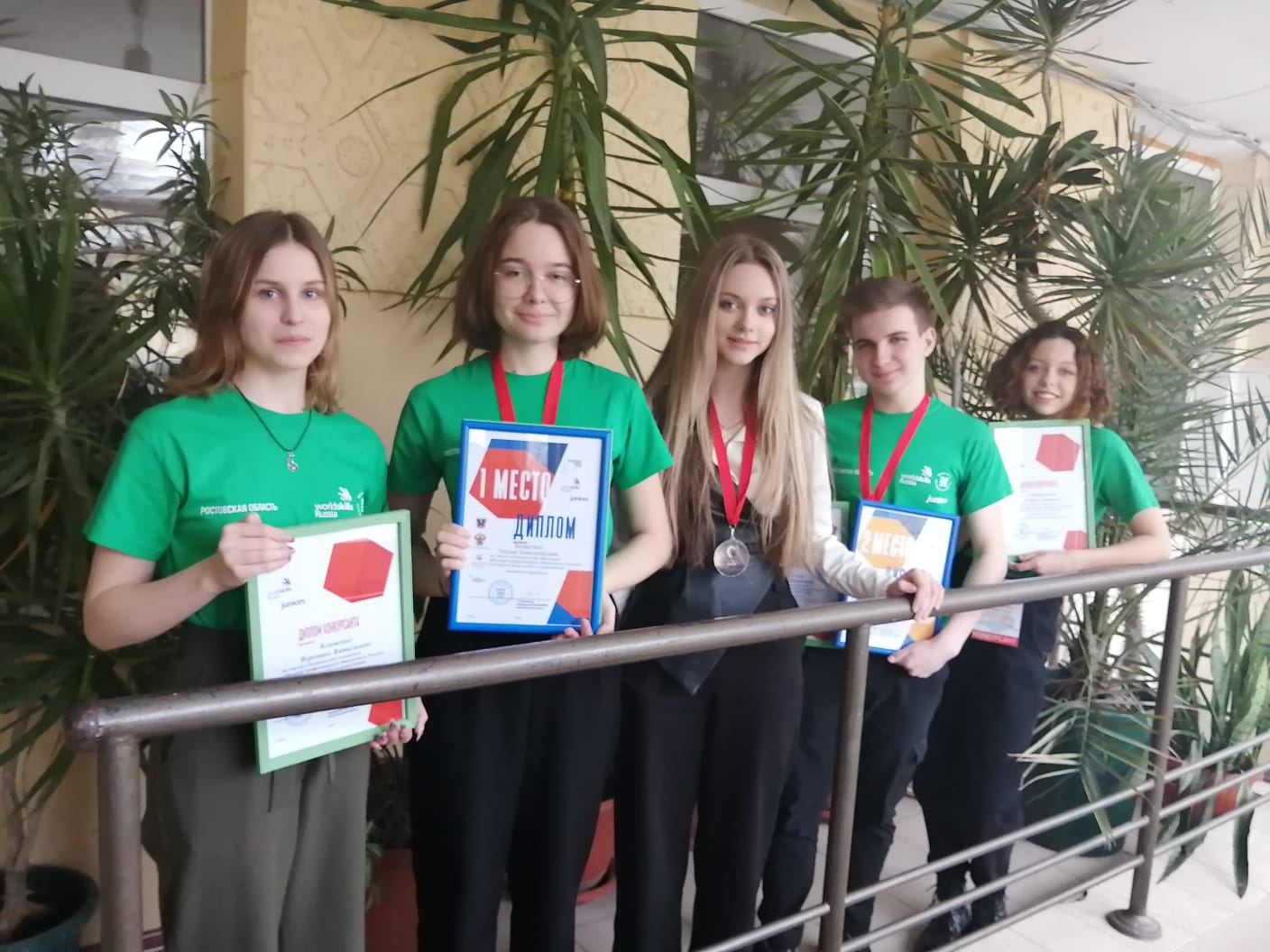 Участие в итоговых соревнованиях, приравненные к финалу X национального чемпионата «Молодые профессионалы» (Ворлдскиллс Россия)  2022 года по компетенции «Интернет-маркетинг»
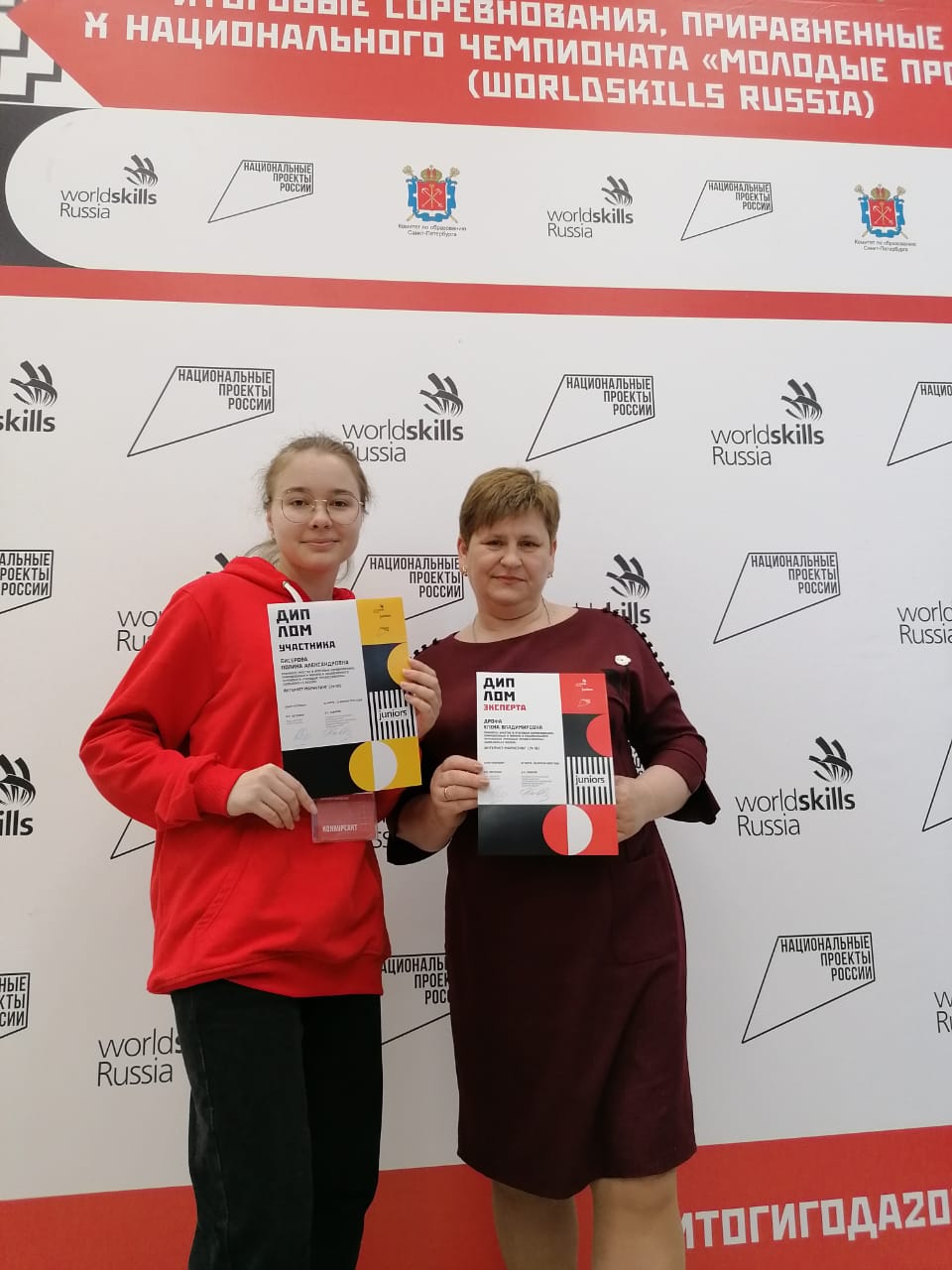 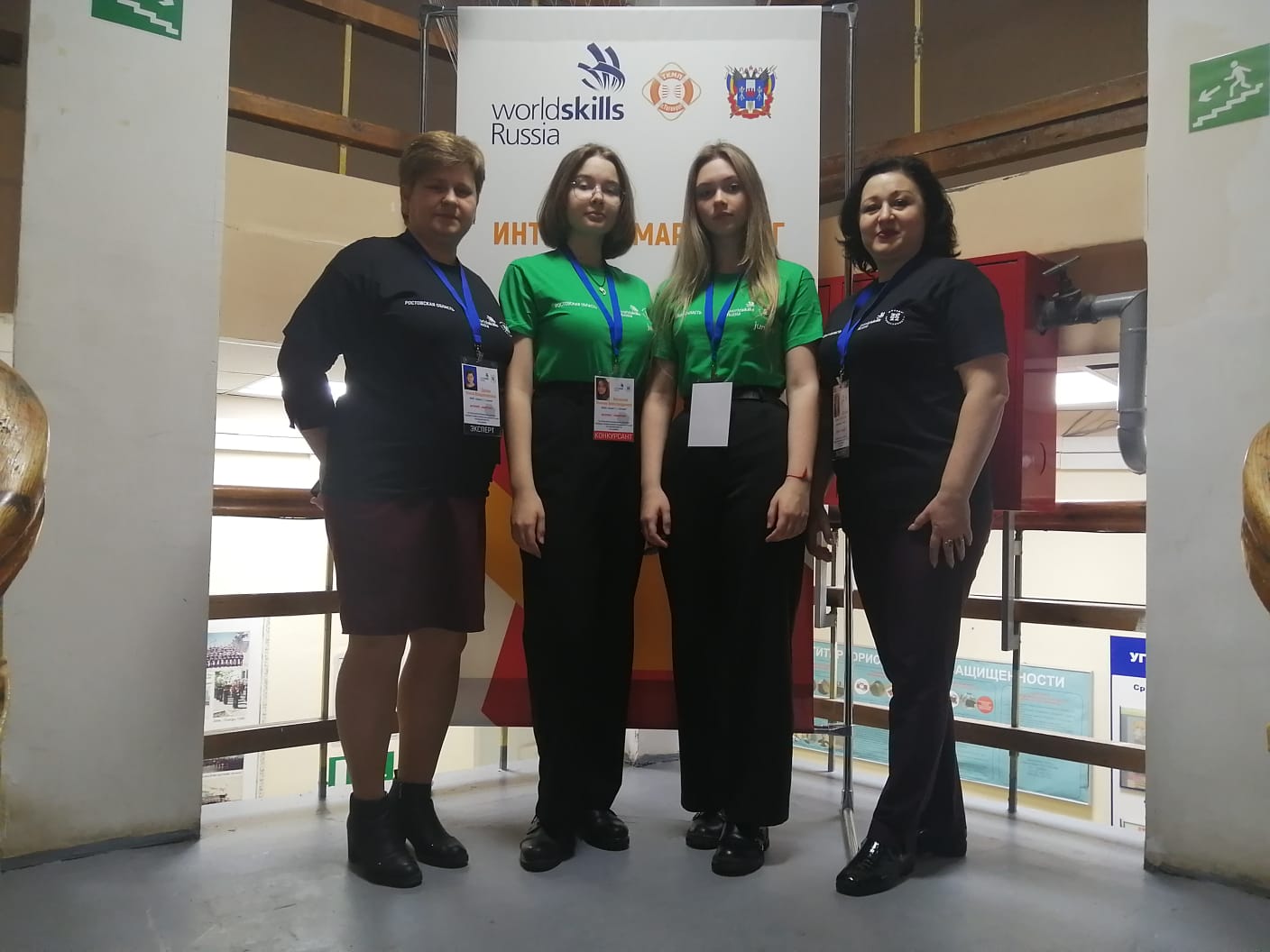 VI Открытый отборочный чемпионат Южного Федерального Университета по стандартам «Ворлдскиллс Россия» по компетенции «Разработка решений с использование блокчейн технологий - Юниоры» (победитель и призёр)
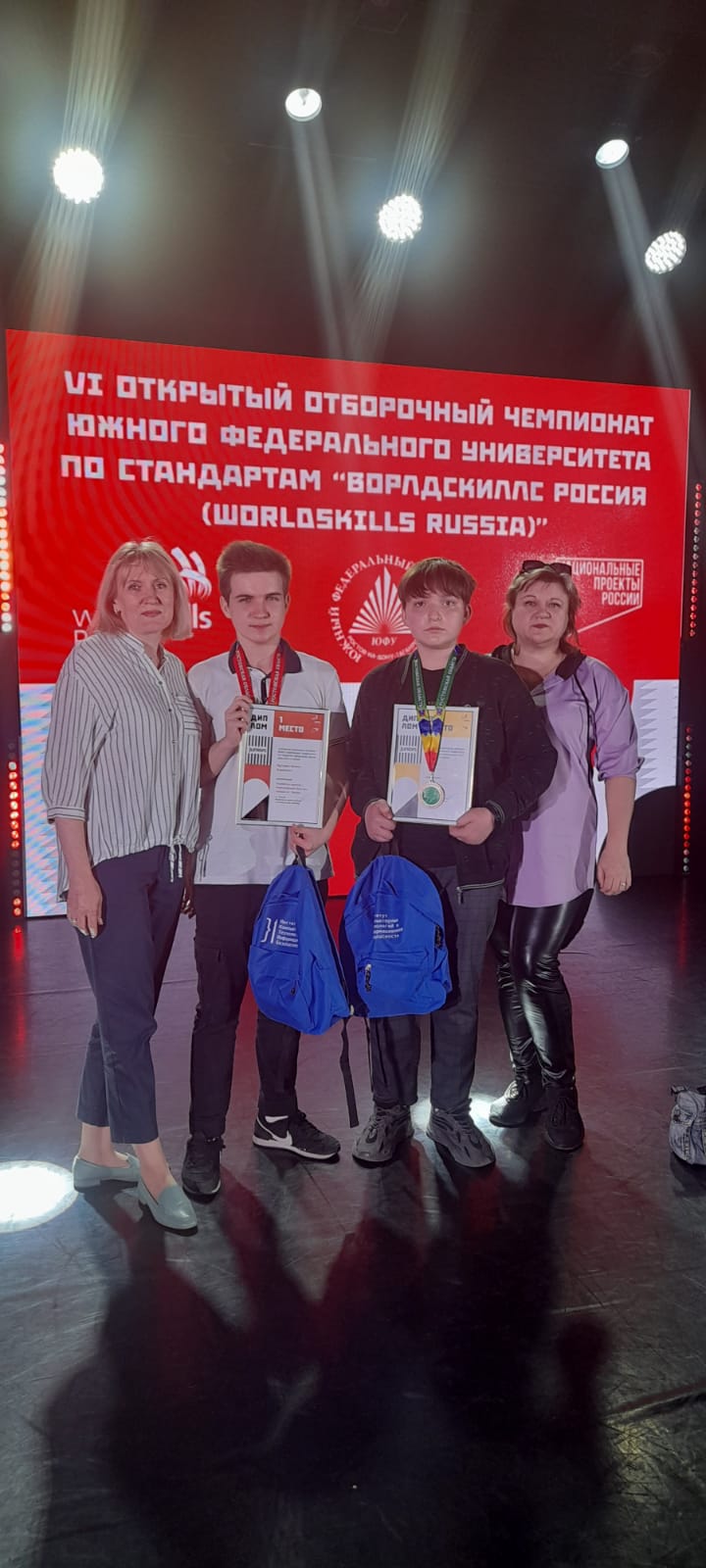 Гран-при в городском смотре строя и песни «Раз, два, три, четыре, мы – защитники России» 5 - А класс «Ястребы» (клуб Патриот)
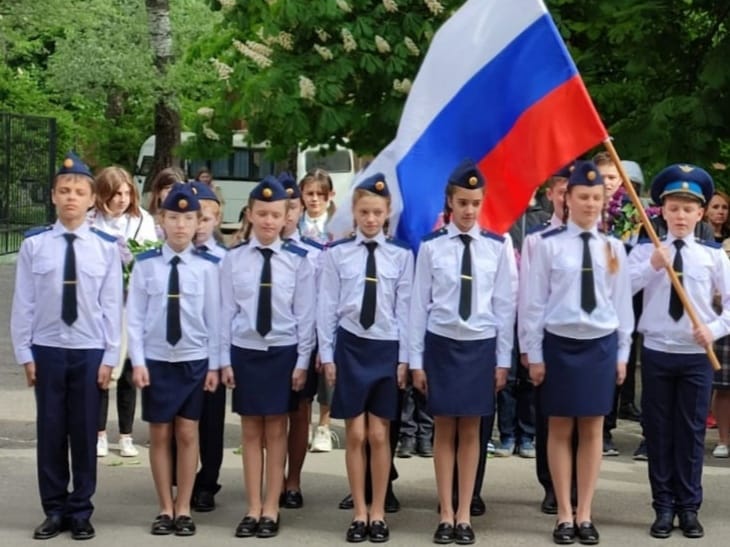 Гран-при в городской патриотической программе «Я -  Россиянин» 5-А класс (клуб Патриот)
Гран –при в краеведческой игре «Ты живи, моя Россия! Славься Родина моя! 6В класс «Альфа» (клуб Патриот)»
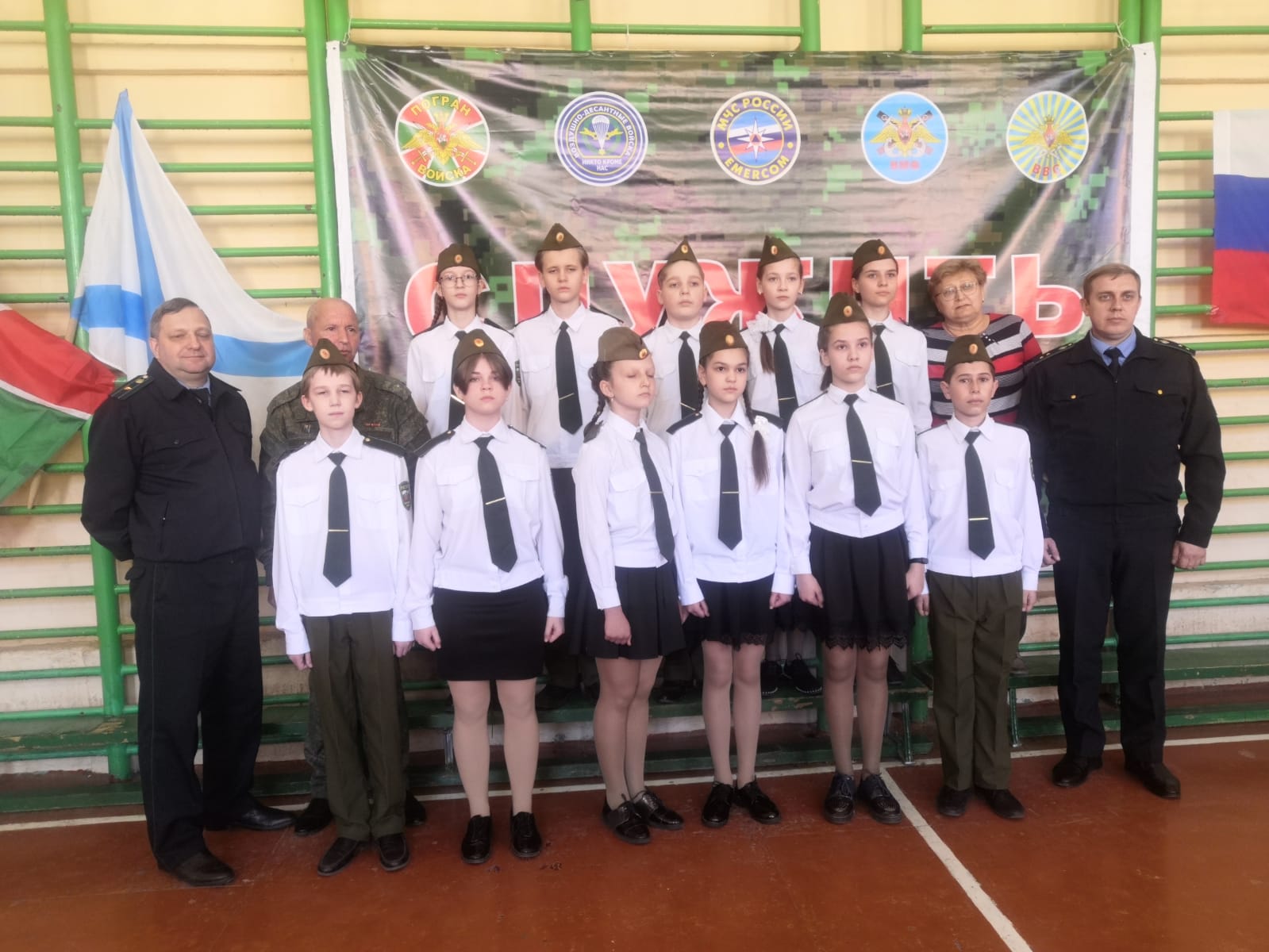 1 место в военно-спортивной игре «Зарница» 6В класс «Альфа» (клуб Патриот)
Победители и призёры городского клуба «Скиф» 5б, 6а, 7б, 8б класс
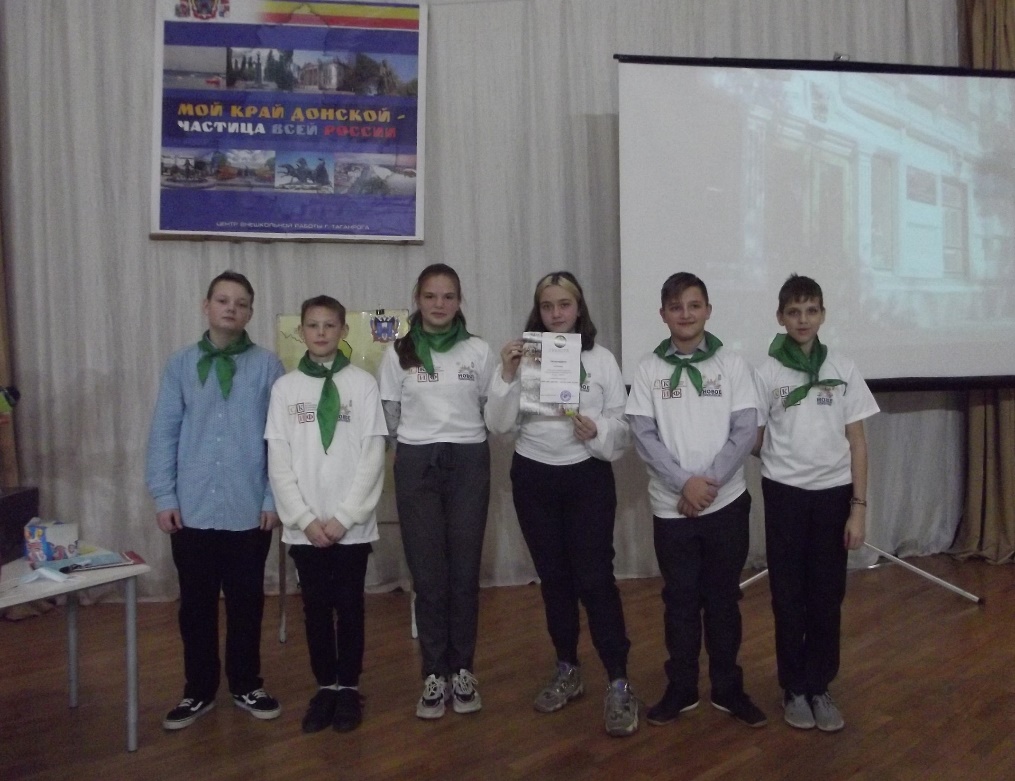 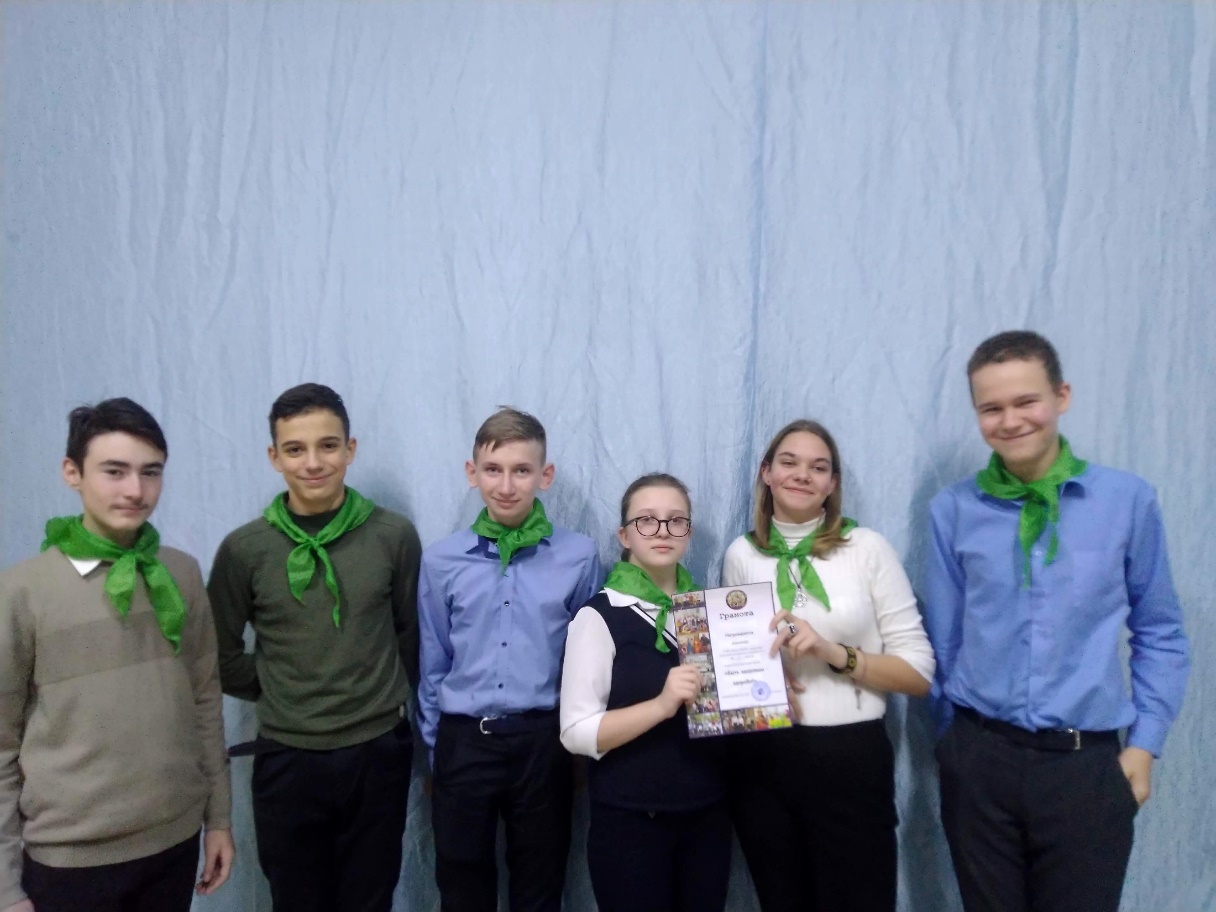 2 место в муниципальном конкурсе пришкольных лагерей
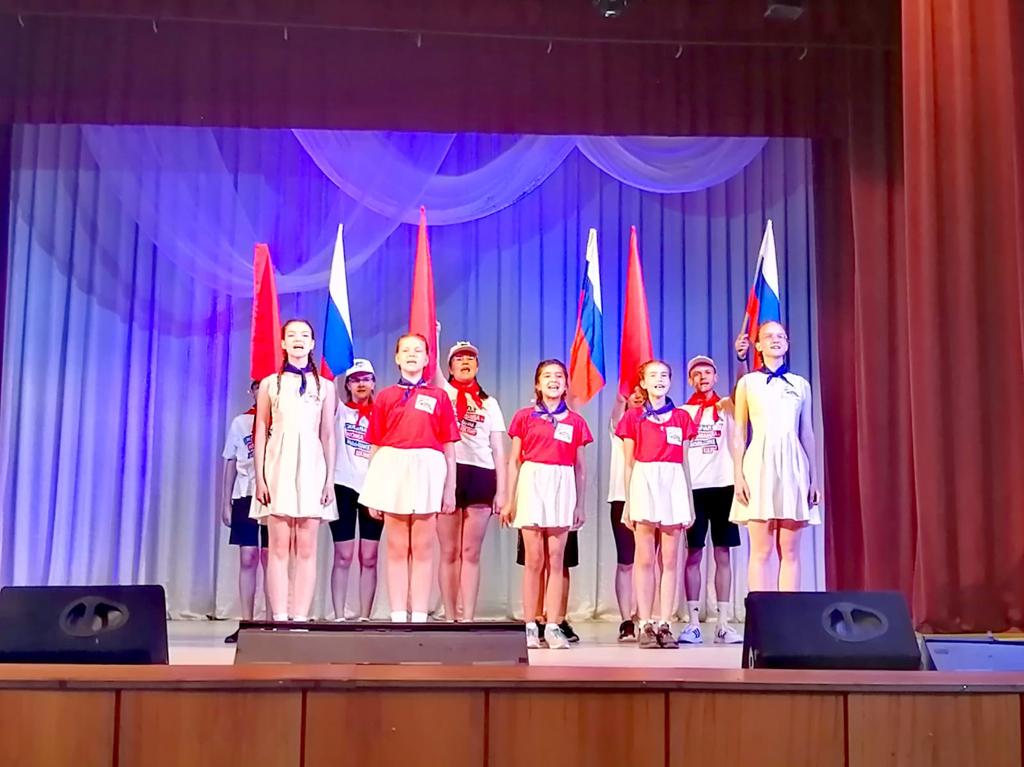 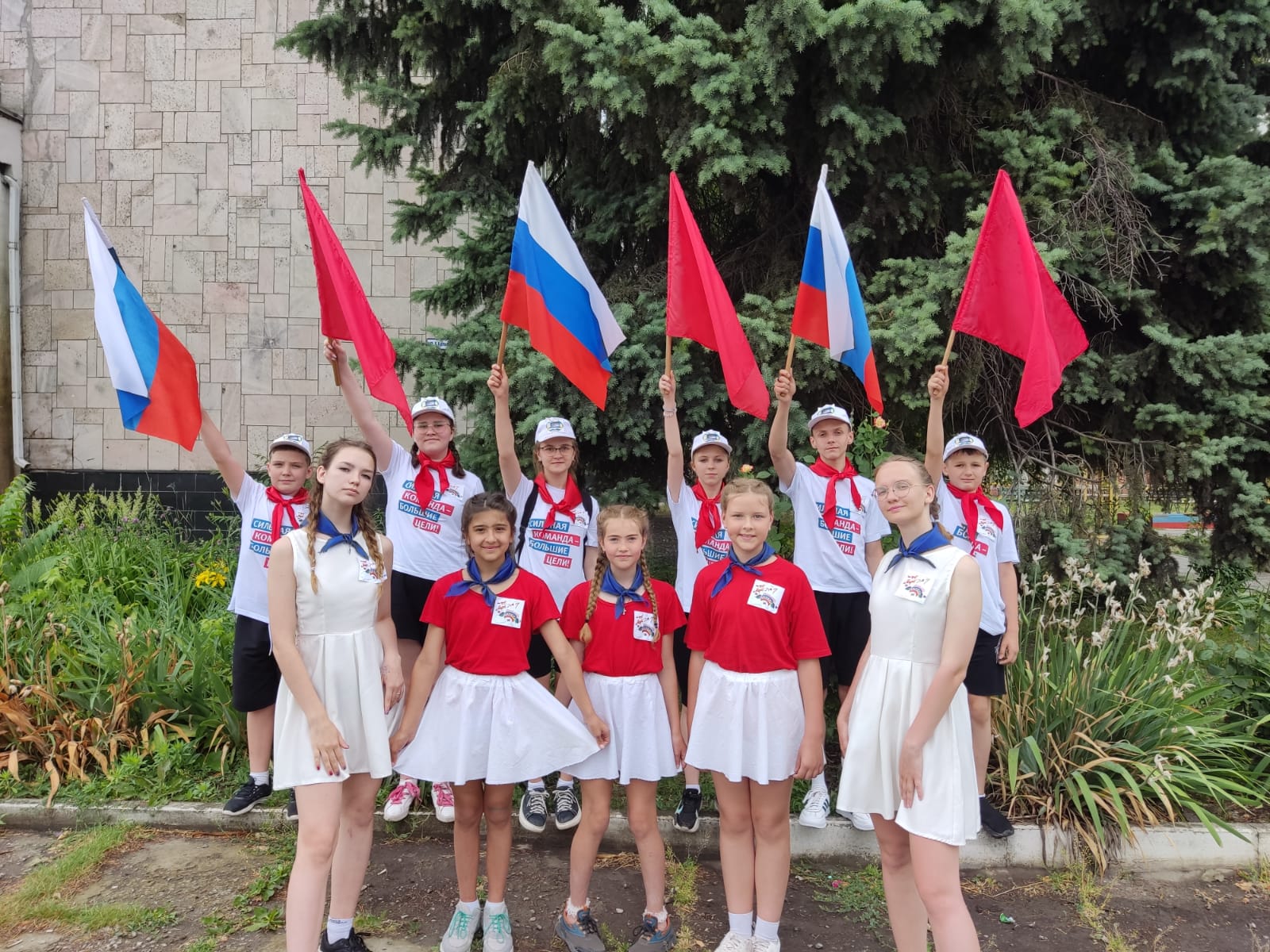 1 место в городском конкурсе на лучшую работу, посвящённую противодействию коррупции
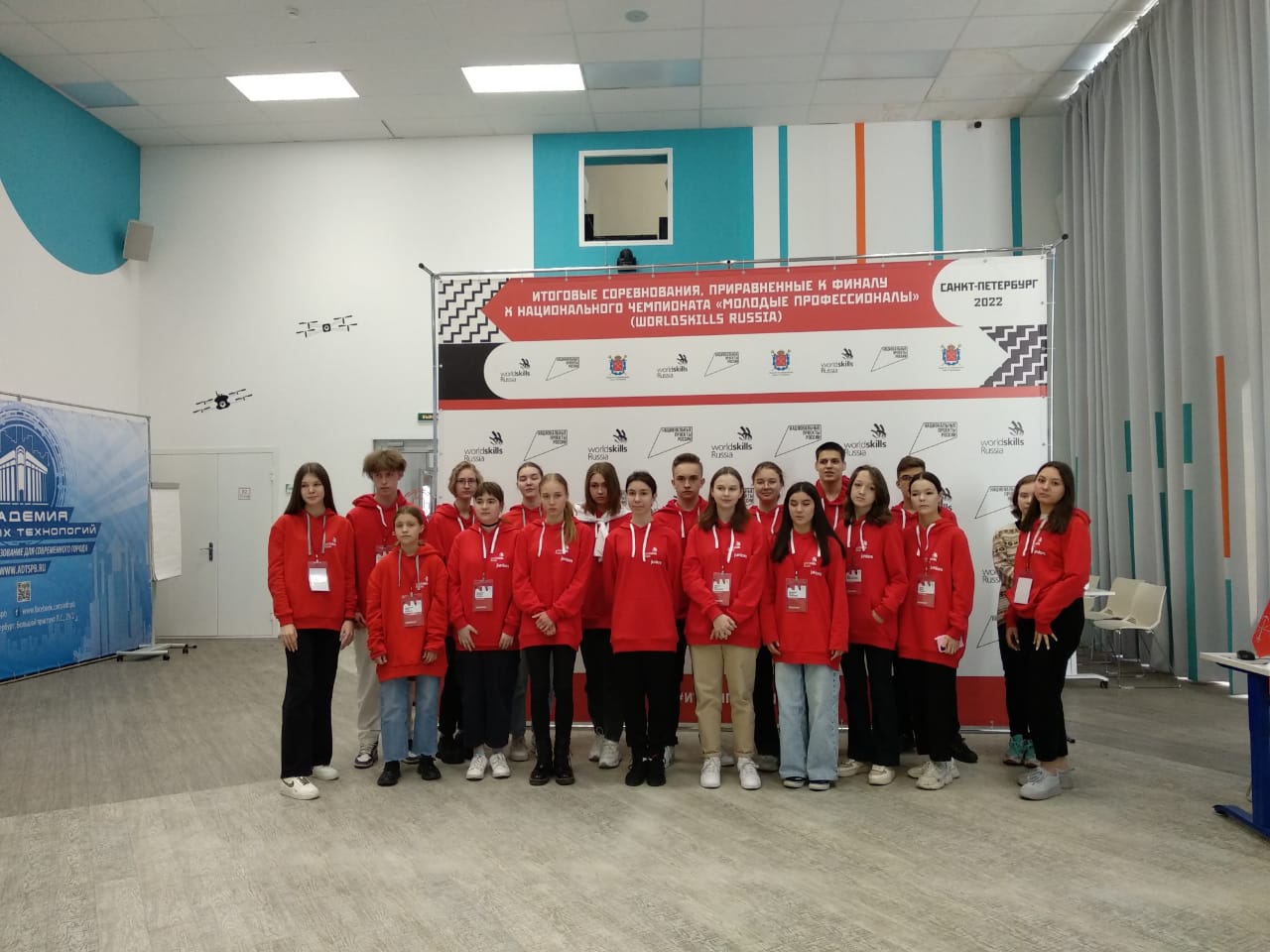 1 место в городском конкурсе по основам потребительских знаний
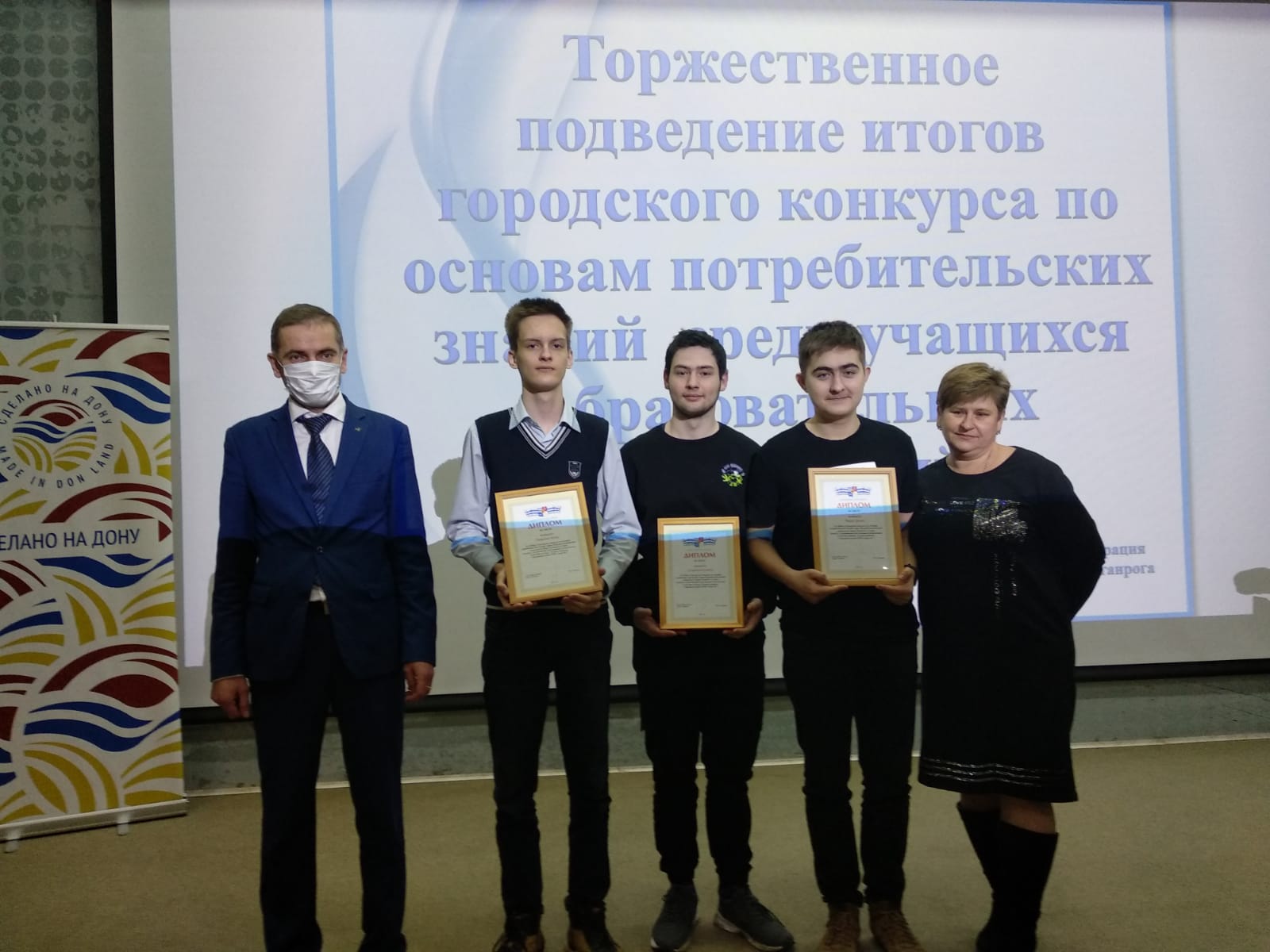 1 место в городской игре-викторине «Знатоки русского языка»
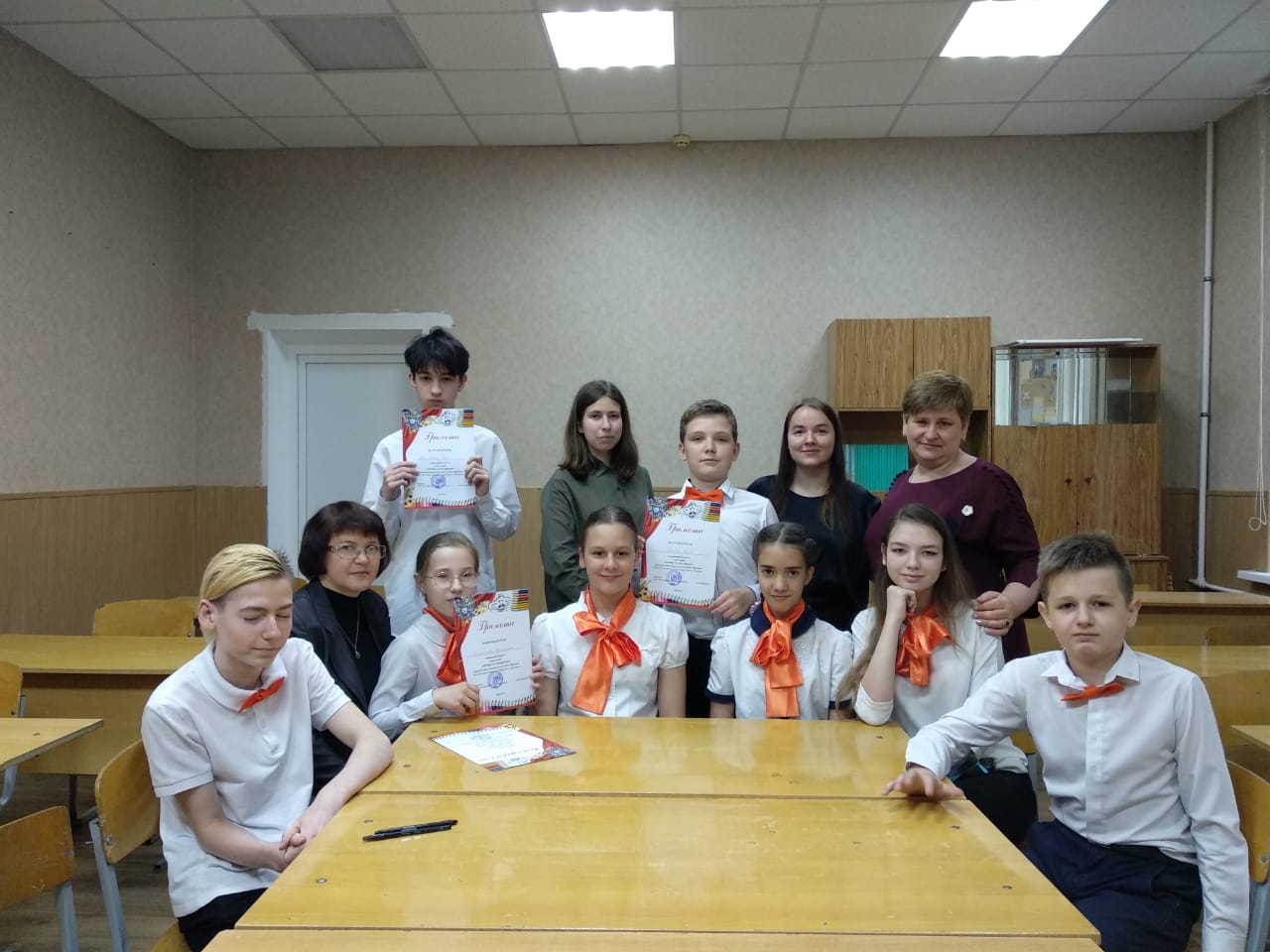 1 место в круглом столе «Школьник будущего: какой он?»
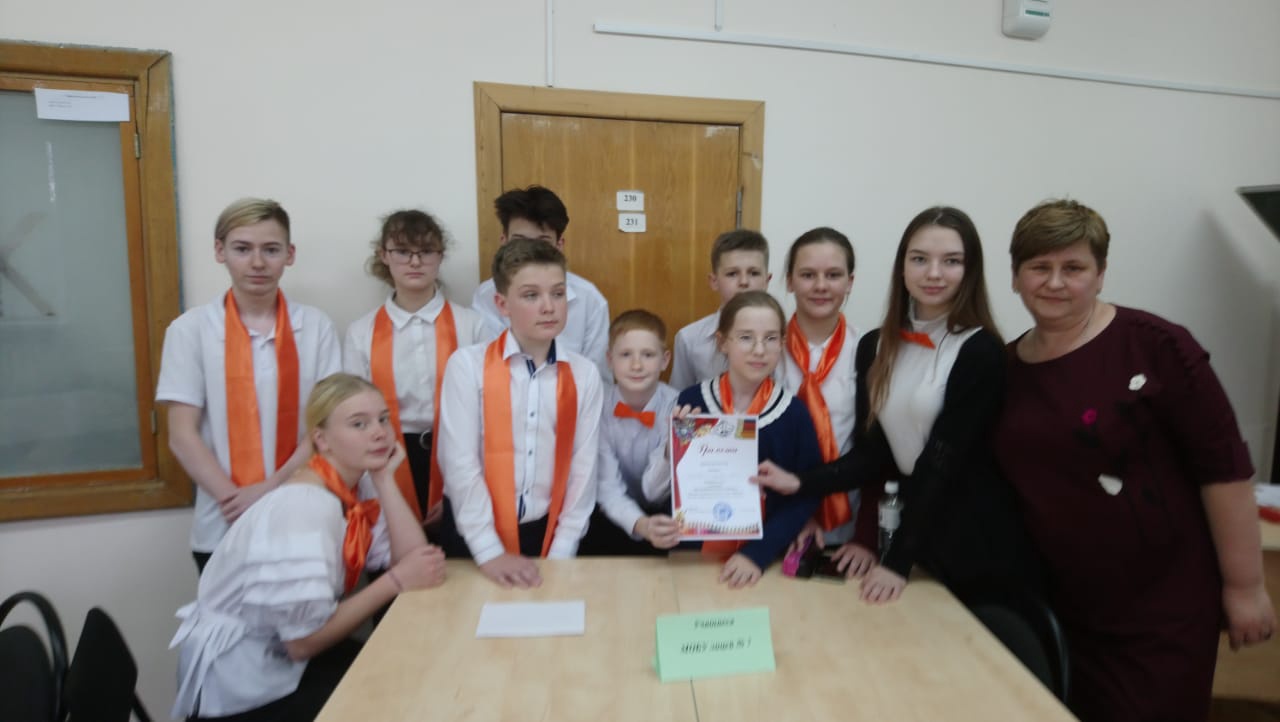 1 место в Игре-викторине «Петр I: портрет на фоне эпохи»
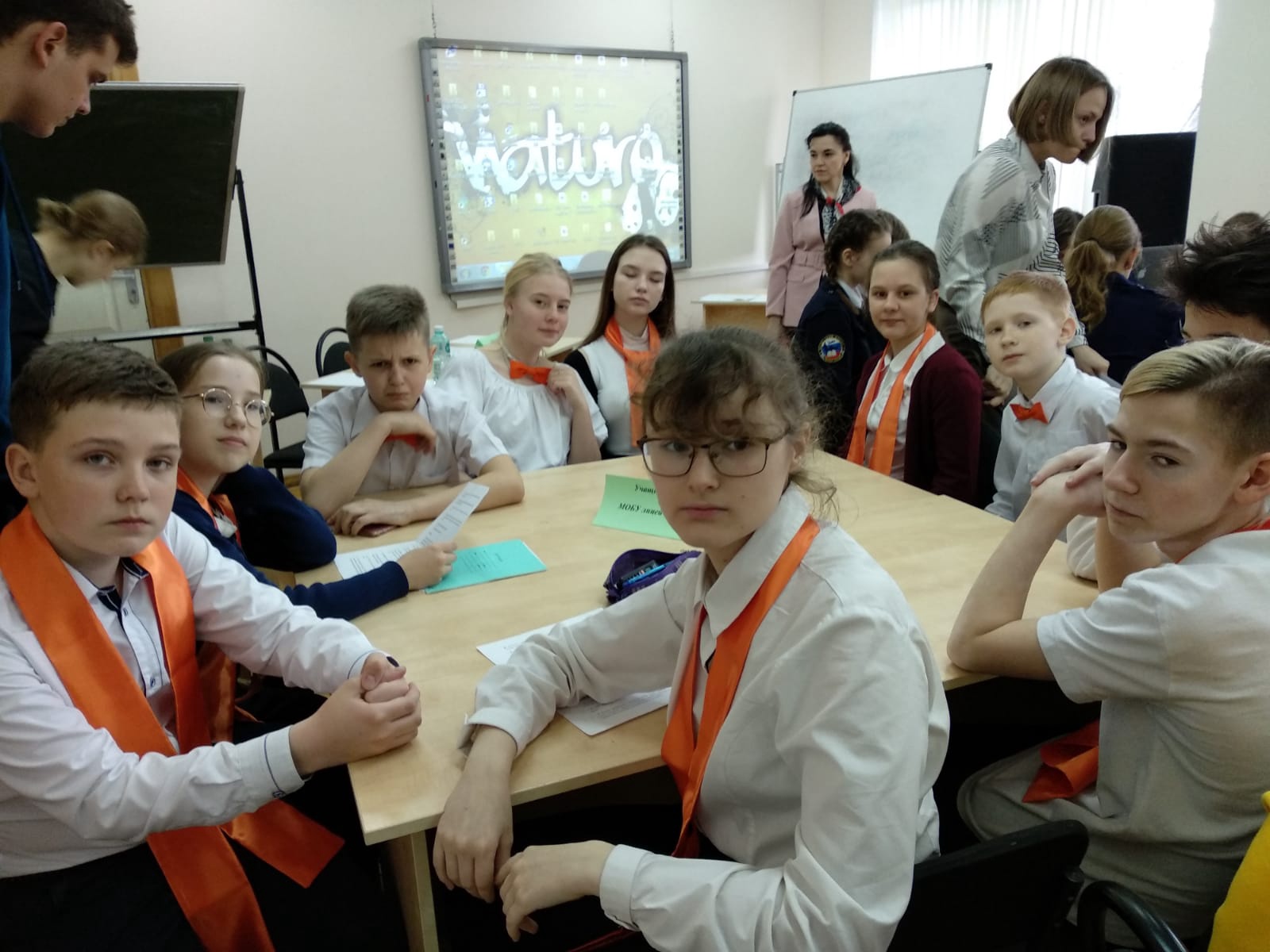 Победители акции «Городской исторический диктант - 2022», посвящённой 350-летиюсо дня рождения Петра Великого
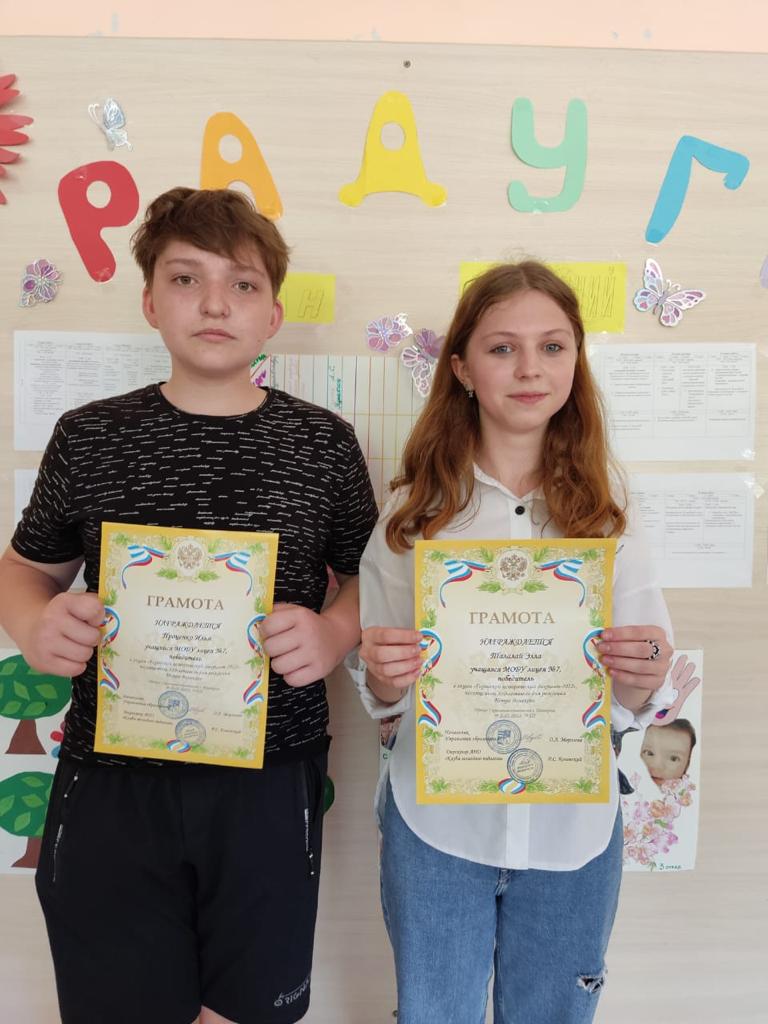 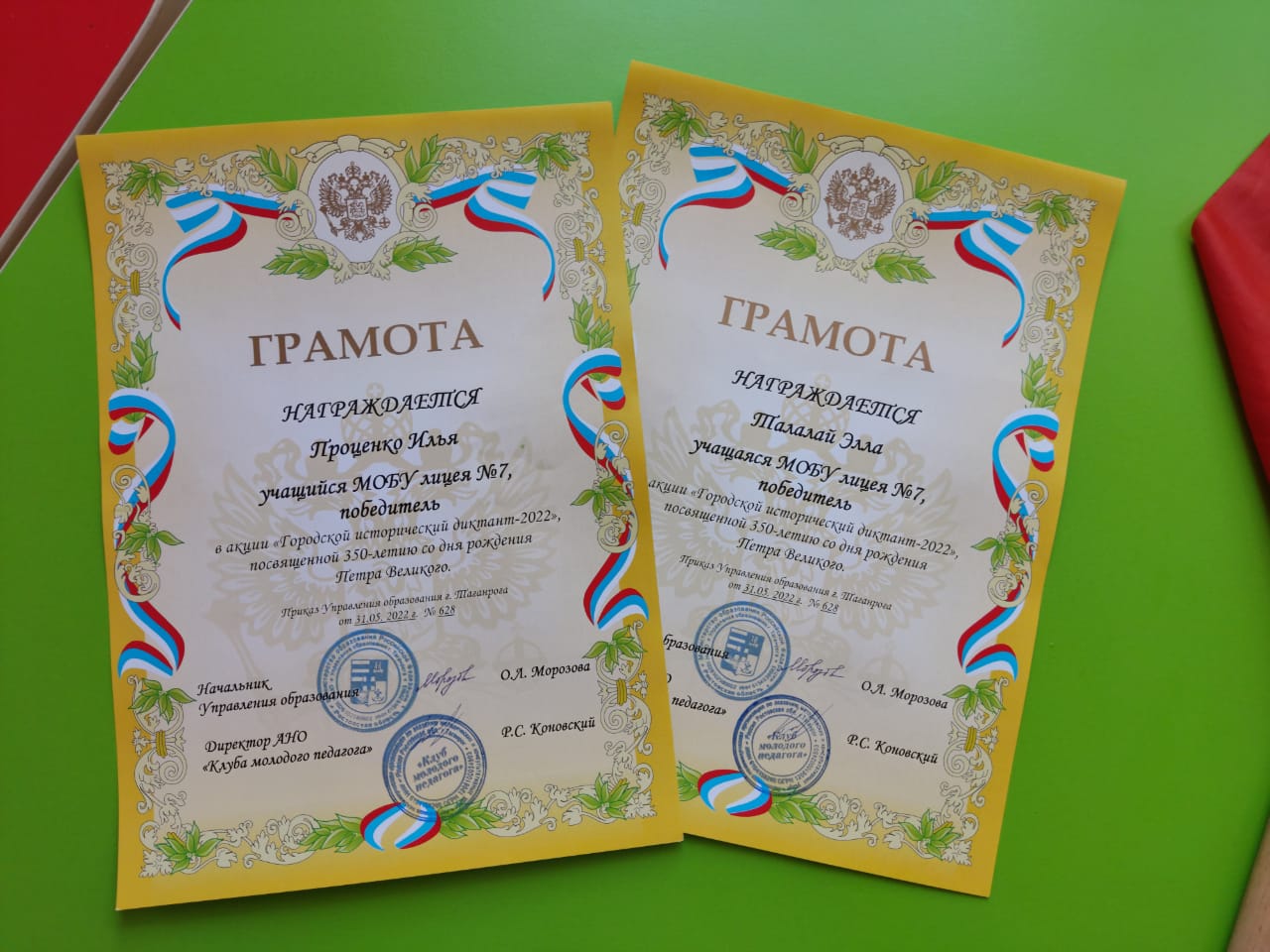 Победители в городской школьной юридической олимпиаде
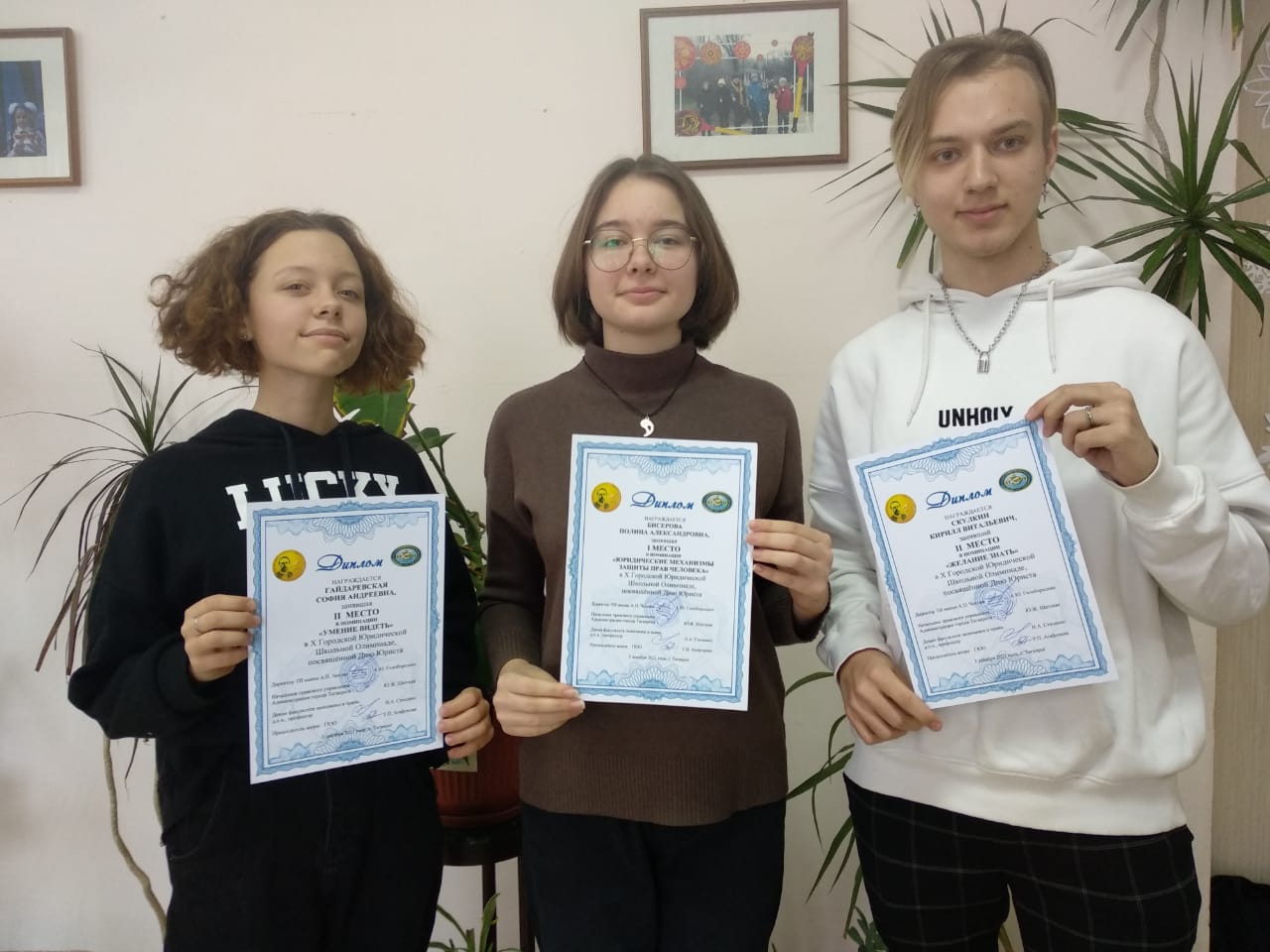 Всероссийский конкурс  юношеских исследовательских работ им. В.И. Вернадского
Всероссийский конкурс «Большая перемена»
Донская Академия юных исследователей
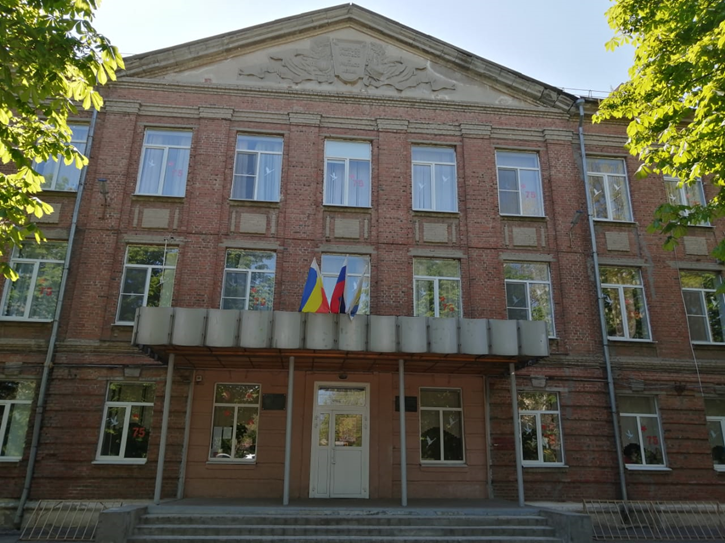 Модель 
«Я в науке»
Многопрофильная научно-практическая конференция «Ступени успеха»
Конференции Ассоциации ученических научных обществ города Таганрога в сотрудничестве с Таганрогским институтом имени А. П. Чехова (филиалом) «РИНХ (РГЭУ)
Южный Федеральный Университет – «ПУЛЬС»
Экспериментальная апробация 
УМК «История Донского края» 
в рамках образовательного проекта 
«Донской край – наш общий дом»
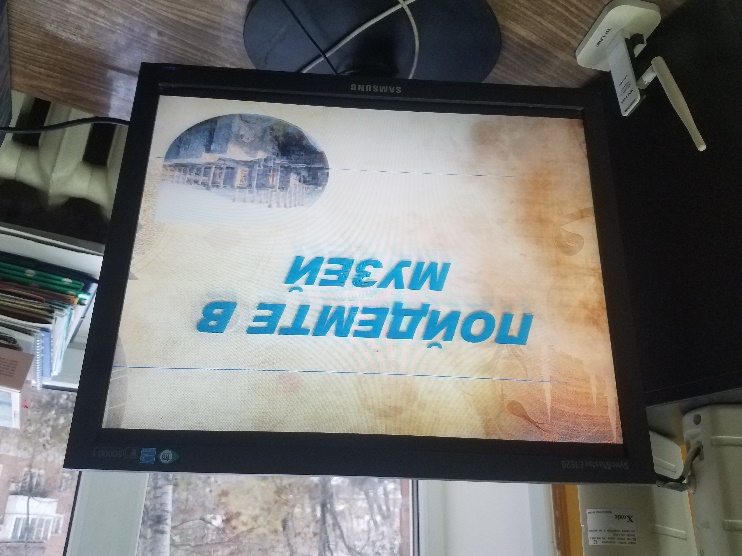 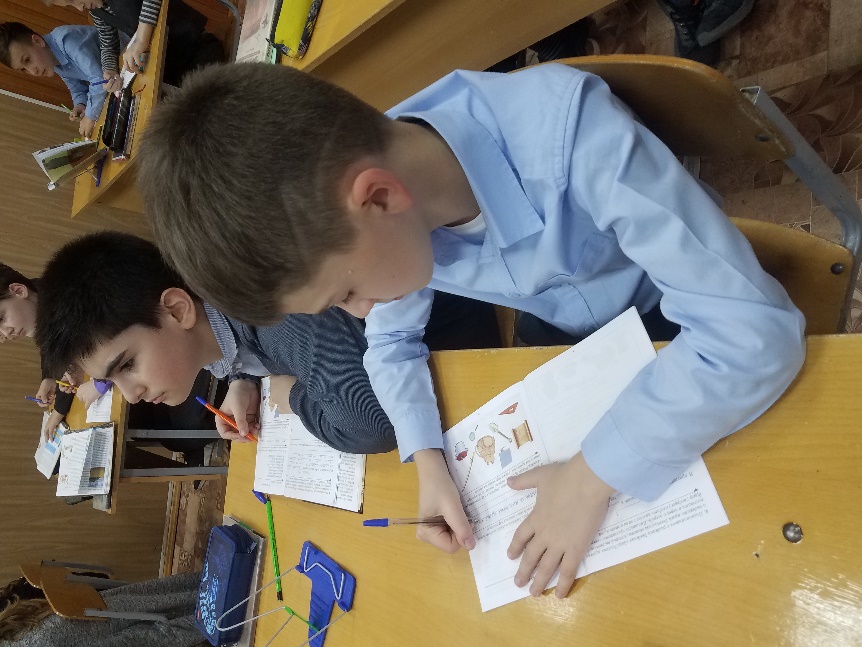 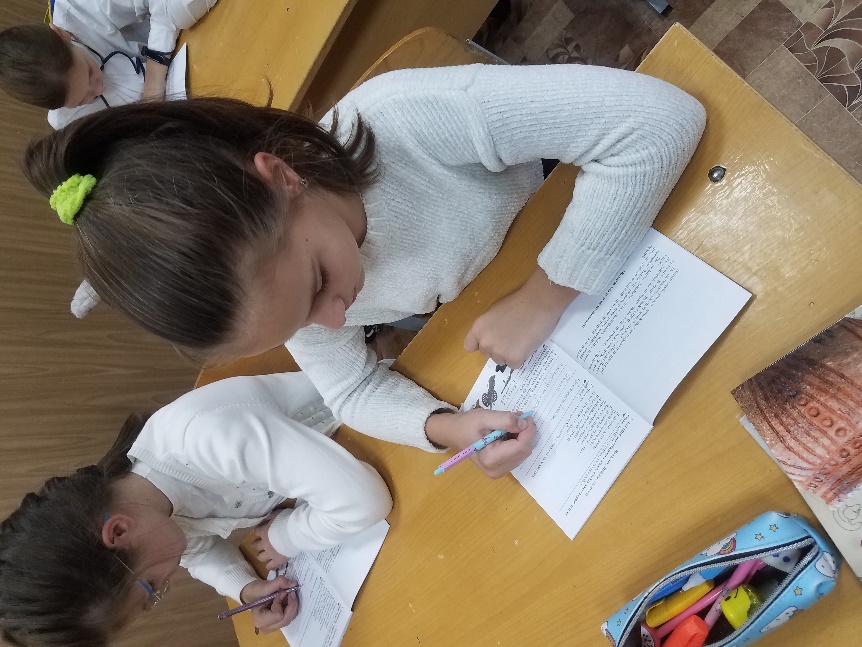 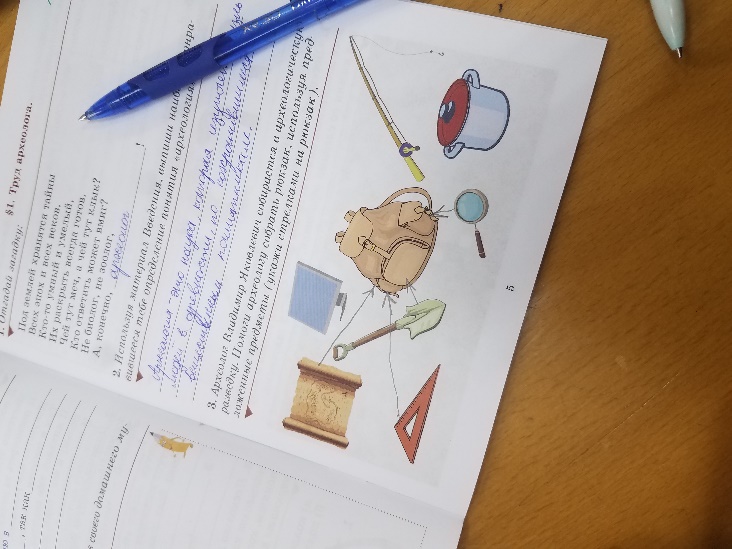 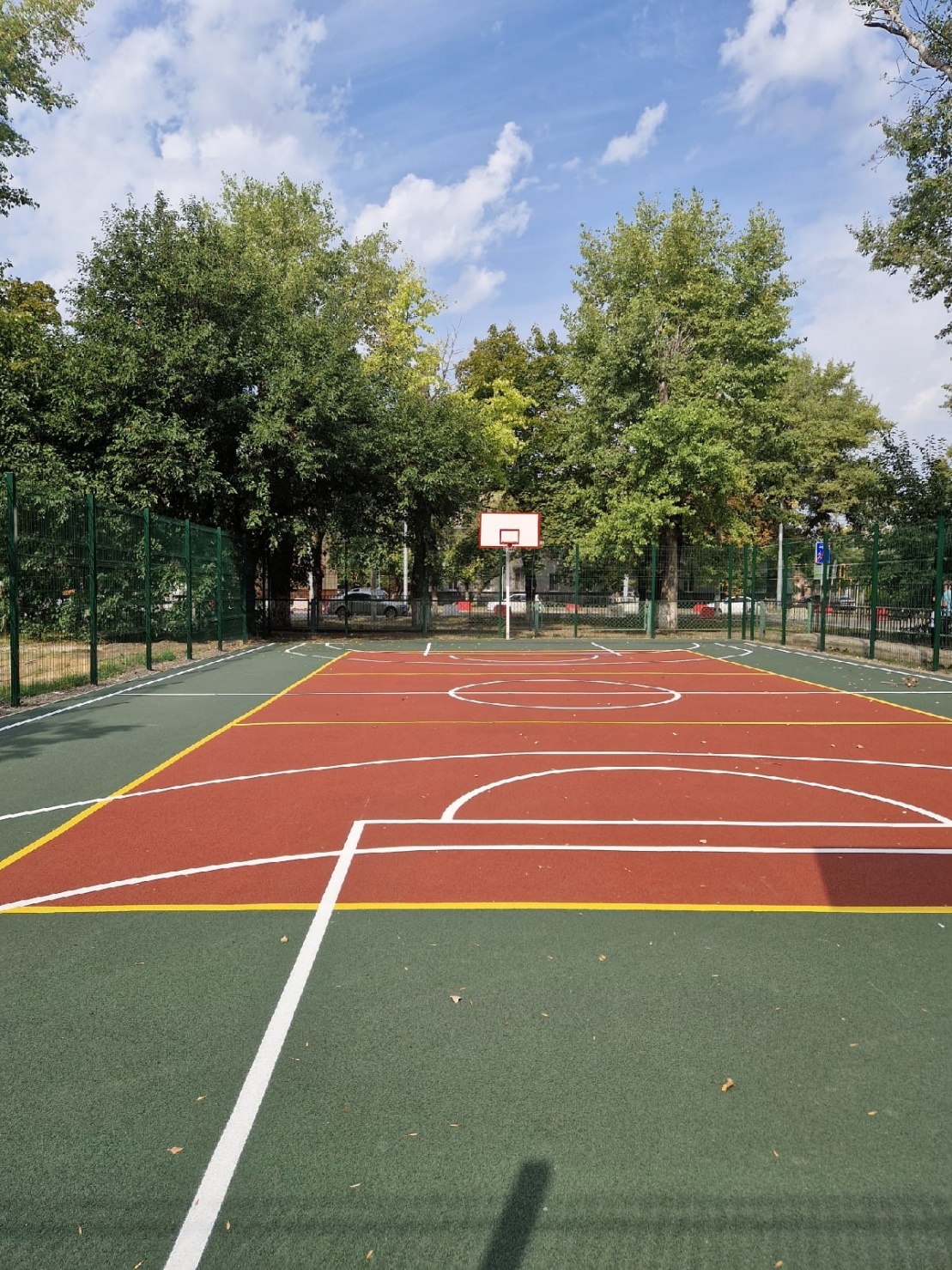 Финансово-экономическая деятельность
За счёт внебюджетных средств лицей приобрёл:
За счёт внебюджетных средств лицей приобрёл:
За счёт внебюджетных средств лицей приобрёл:
539946,00
Нерешённые проблемы лицея.
Необходимо проведение текущего ремонта здания и прилегающей территории, а именно:
Ремонт потолков в рекреации 2 этажа основного здания и рекреации здания начальной школы.
Ремонт асфальтового покрытия дорожки вокруг основного здания.
Ремонт библиотеки.
Ремонт асфальтового покрытия подъездов к мусоросборникам лицея.
Жалюзи в начальную школу
Модернизация стационарных проекторов в кабинеты
Оснащение кабинета педагога-психолога.
Задачи реализации программы лицея на следующий год и в среднесрочной перспективе: в предстоящем году лицей продолжит работу по реализации программы развития лицея. Для этого ставит перед собой следующие задачи:
– реализовать план работы с одаренными детьми
– реализовать план мероприятий по совершенствованию информационно-экономического образования
– создать условия по приобщению обучающихся к духовно-нравственным и социокультурным ценностям родного края
Новые проекты, программы и технологии: 
в предстоящем году лицей продолжит реализацию проектов:
Областная инновационная площадка по теме «Обеспечение профессионального роста педагогов средствами технологии индивидуального образовательного маршрута»
Городская инновационная площадка для реализации проекта «Стратегии смыслового чтения и формирования читательской грамотности как метапредметный результат общего образования в контексте ФГОС»
Лицейский проект «Управление проектом»